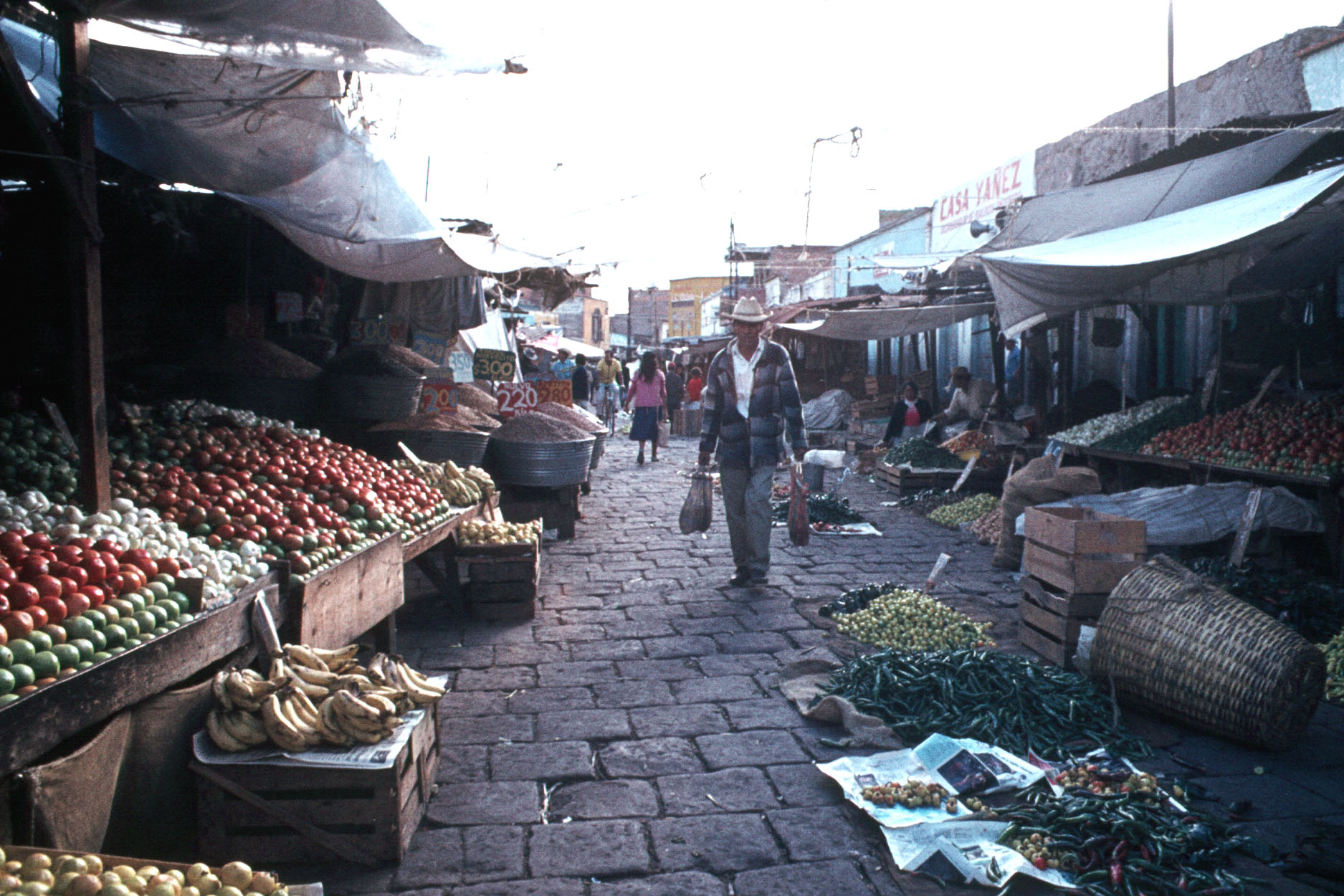 Welcome to 
San Luis Potosi
Tim Roufs
© 2010
University of Minnesota Duluth
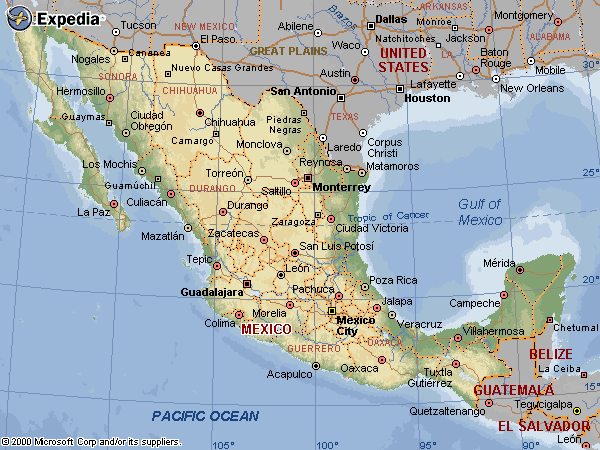 Compound of the 9 Brothers, Nuevo León, Mexico
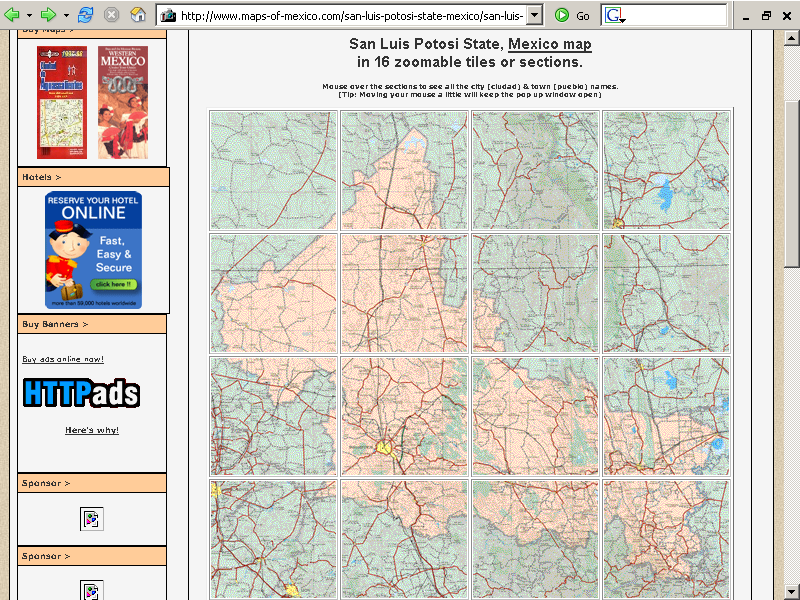 Matehuala
San LuisPotosi
Matehuala, Nuevo León, Mexico
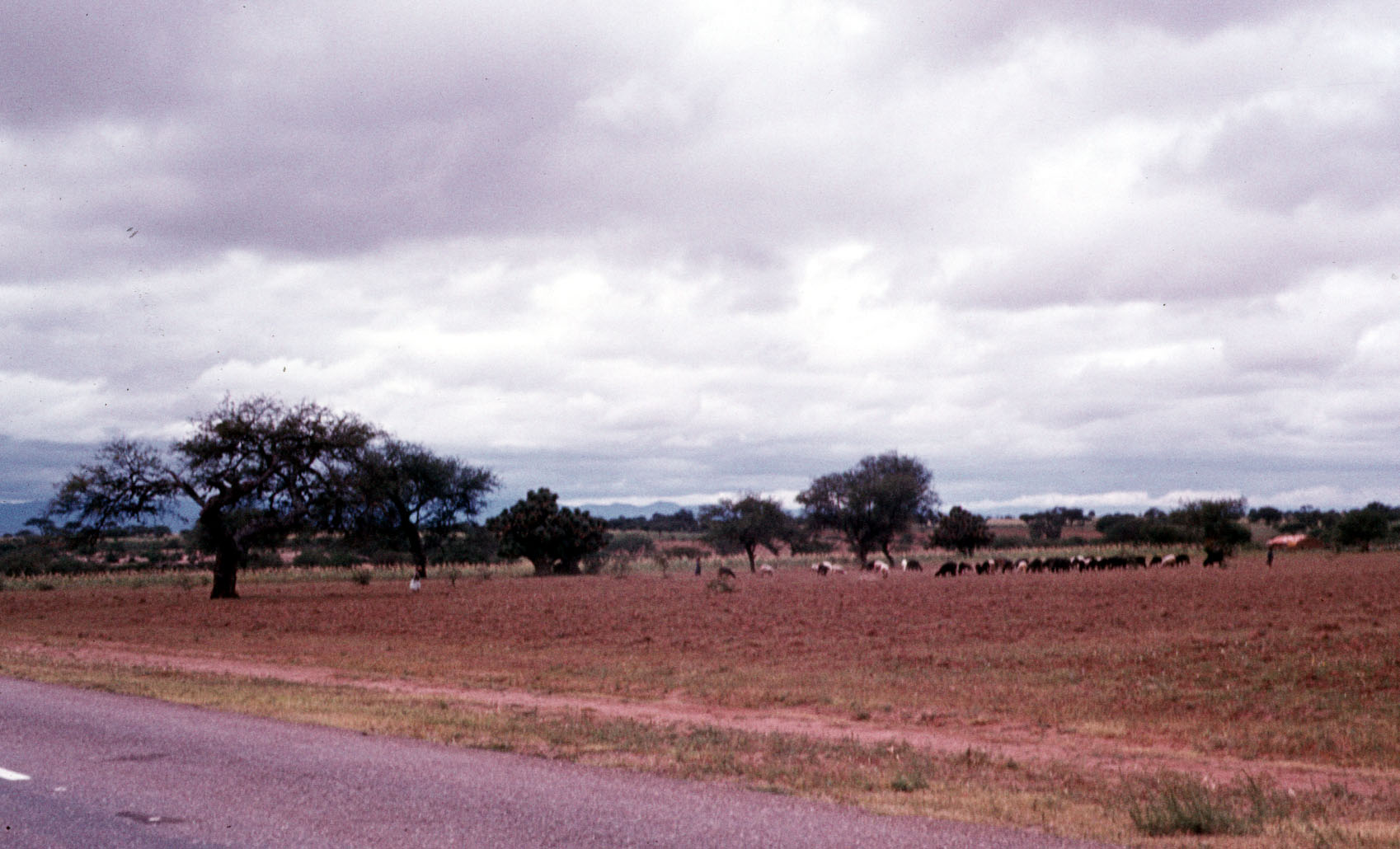 Matehuala to San Luis Potosi, SLP, Mexico
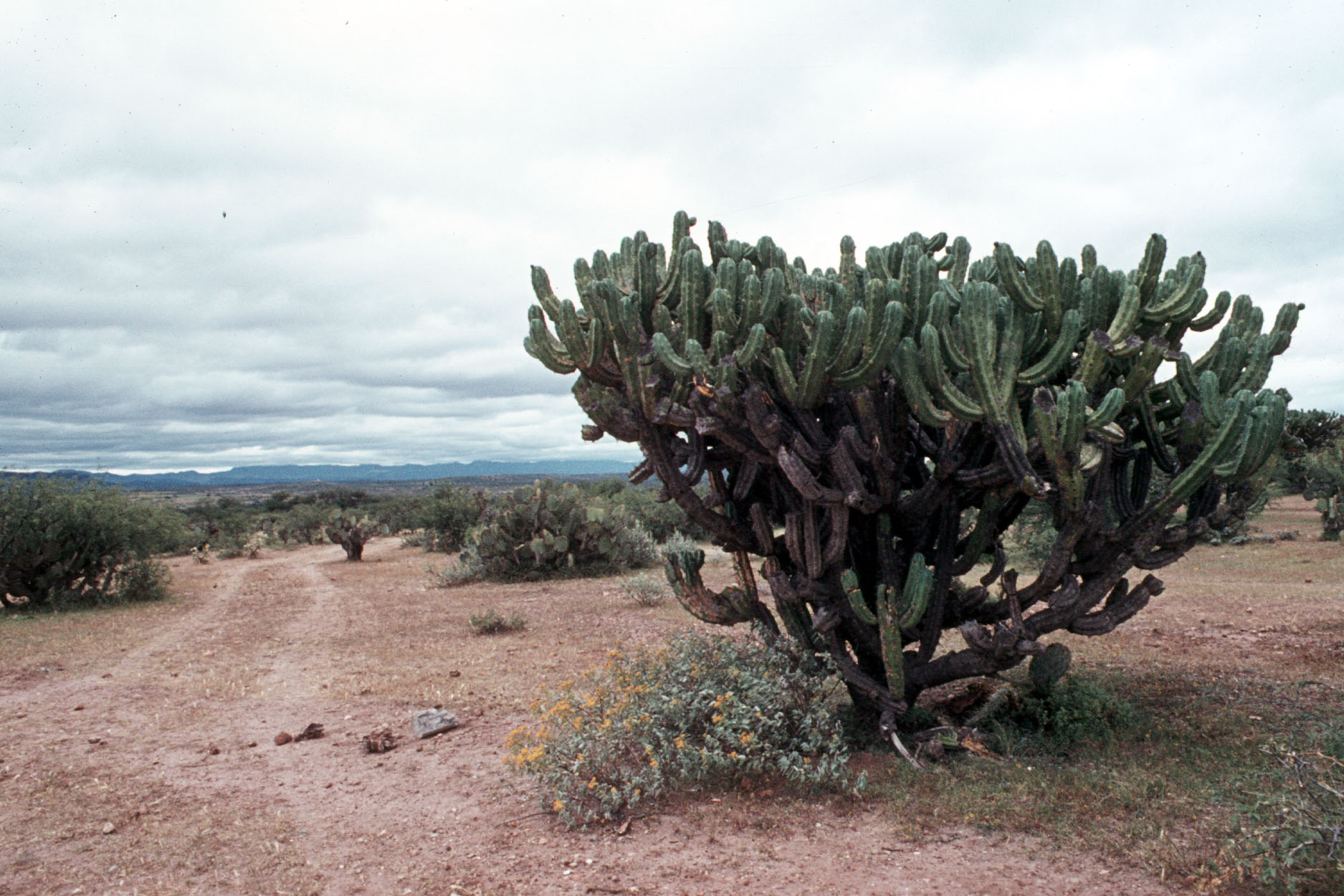 Matehuala to San Luis Potosi, SLP, Mexico
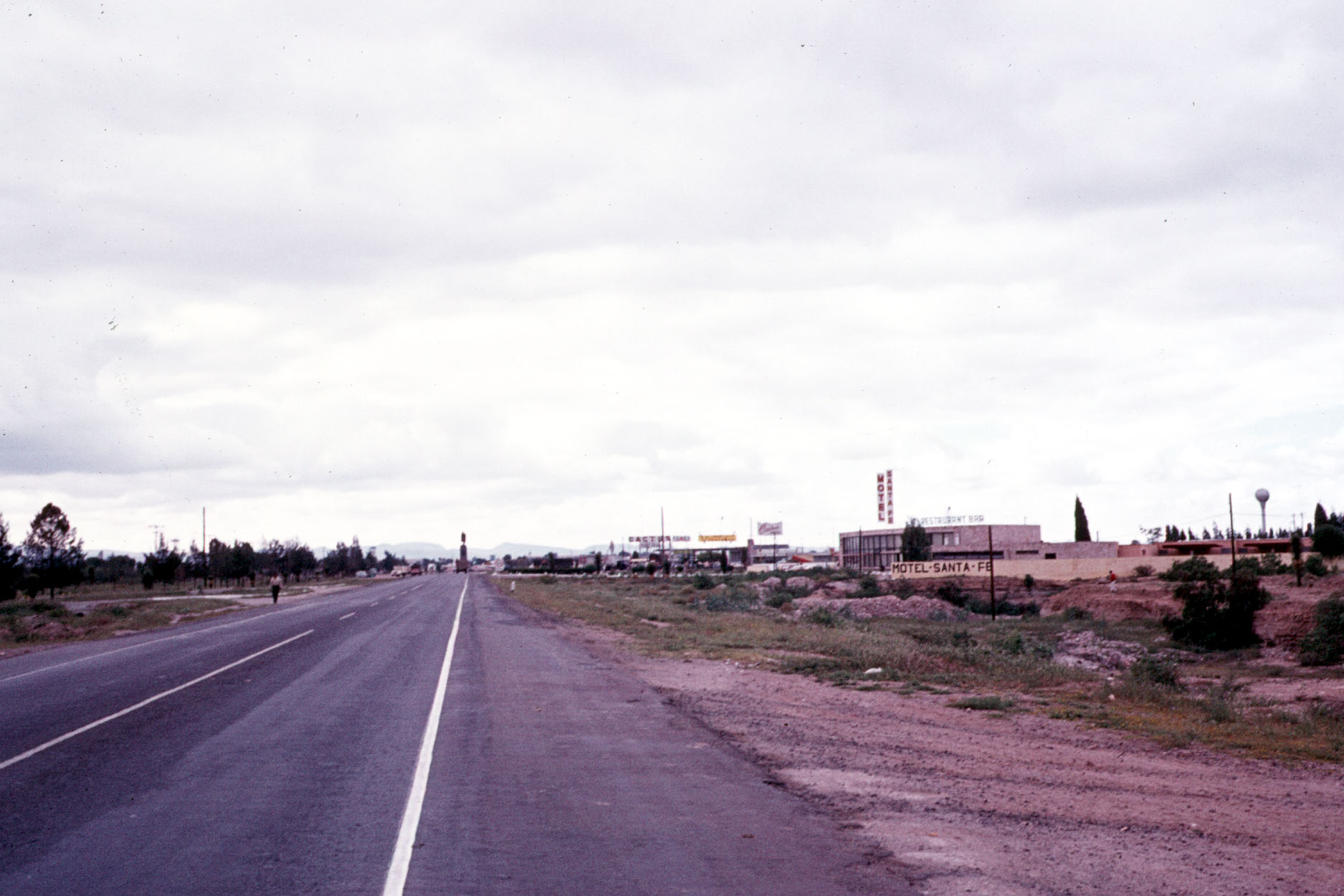 San Luis Potosi, SLP, Mexico
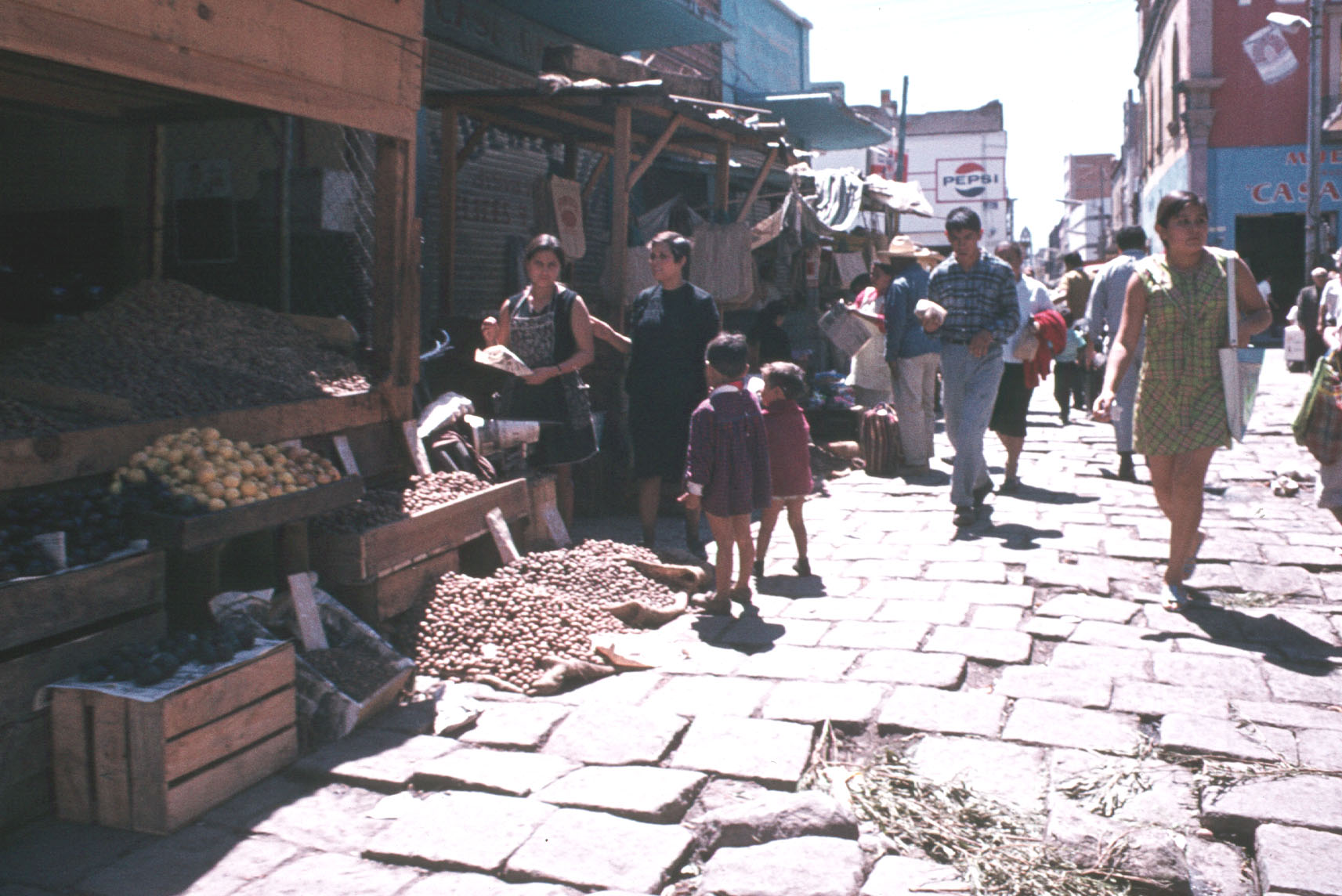 San Luis Potosi, SLP, Mexico
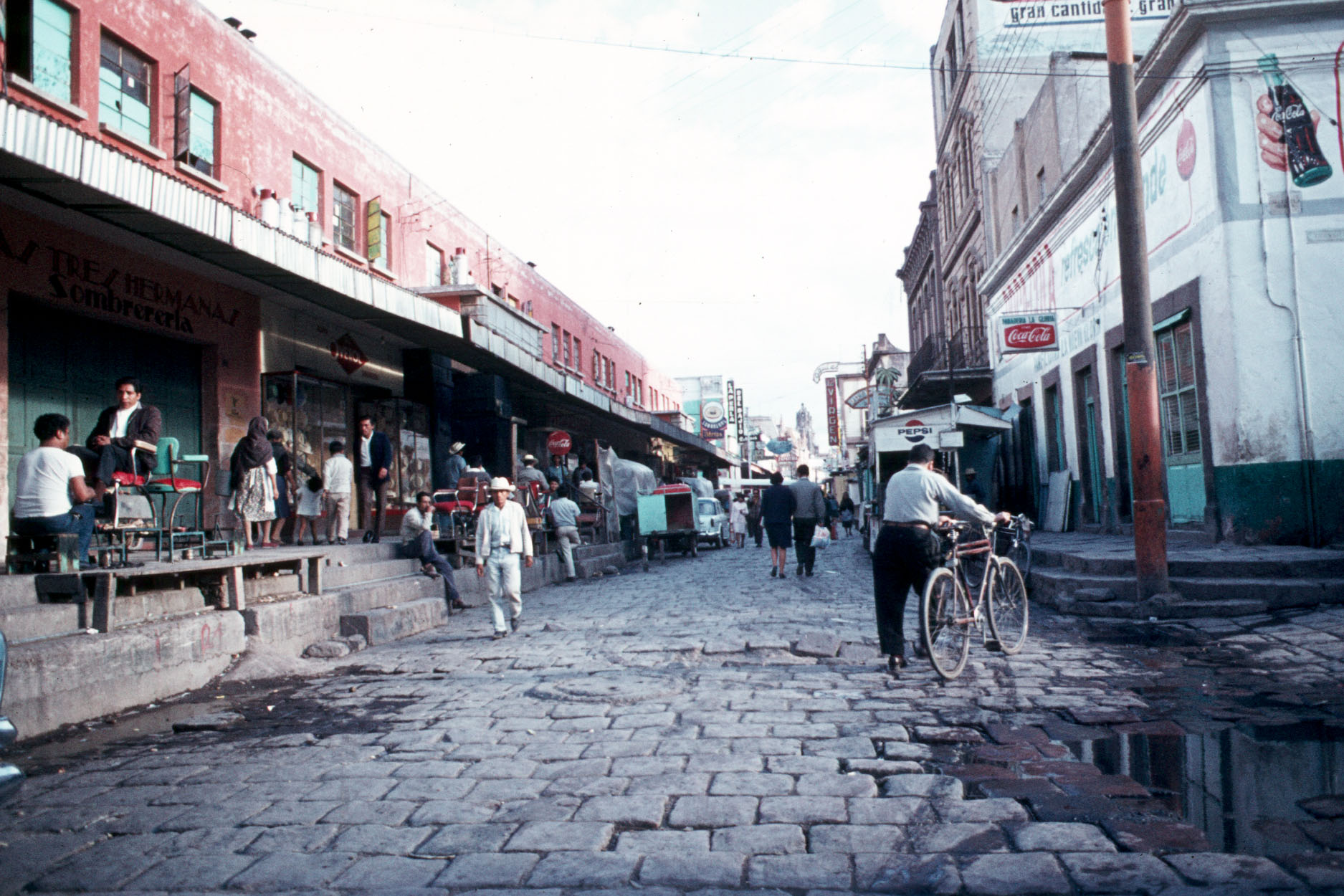 San Luis Potosi, SLP, Mexico
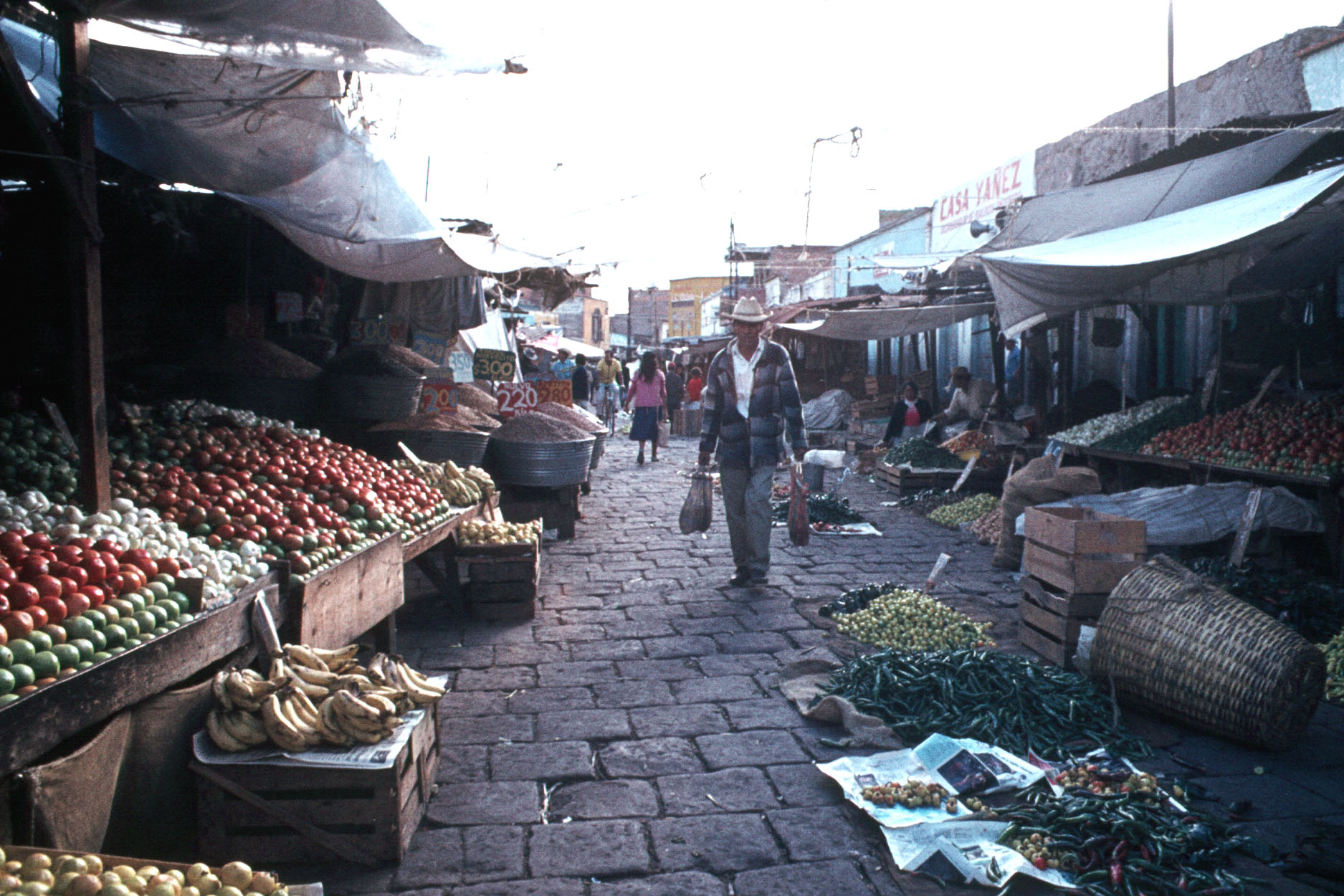 San Luis Potosi, SLP, Mexico
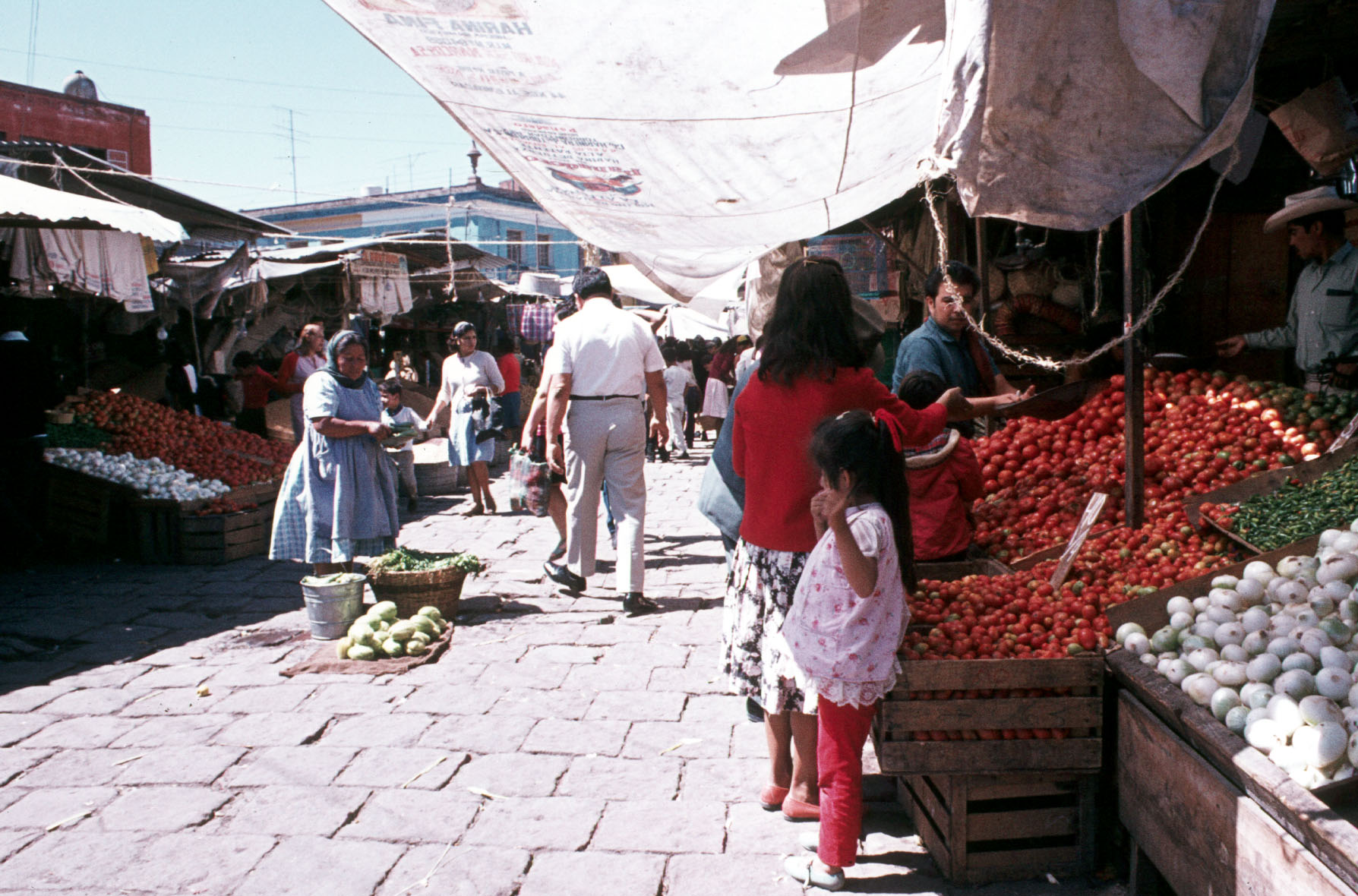 San Luis Potosi, SLP, Mexico
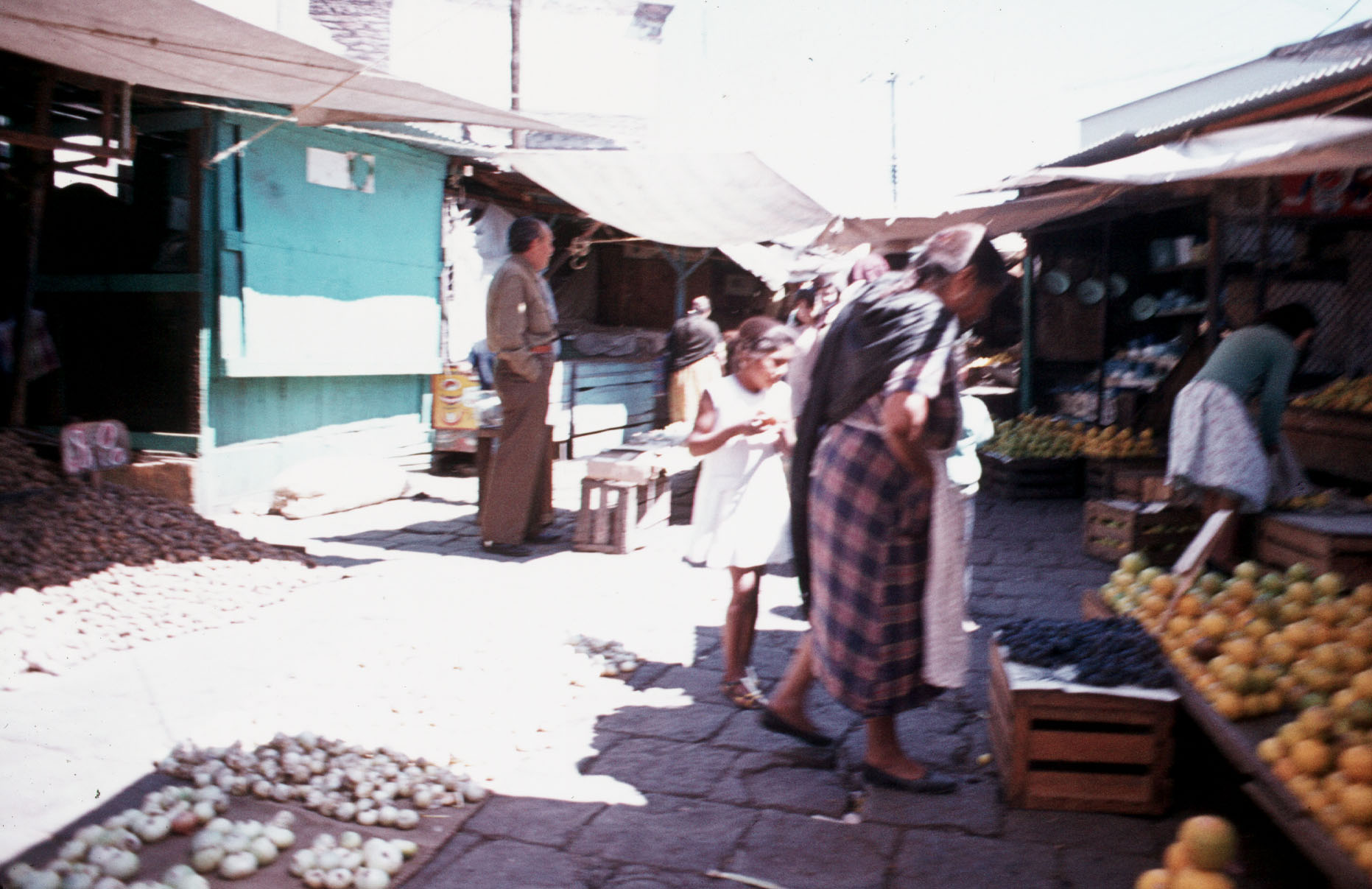 San Luis Potosi, SLP, Mexico
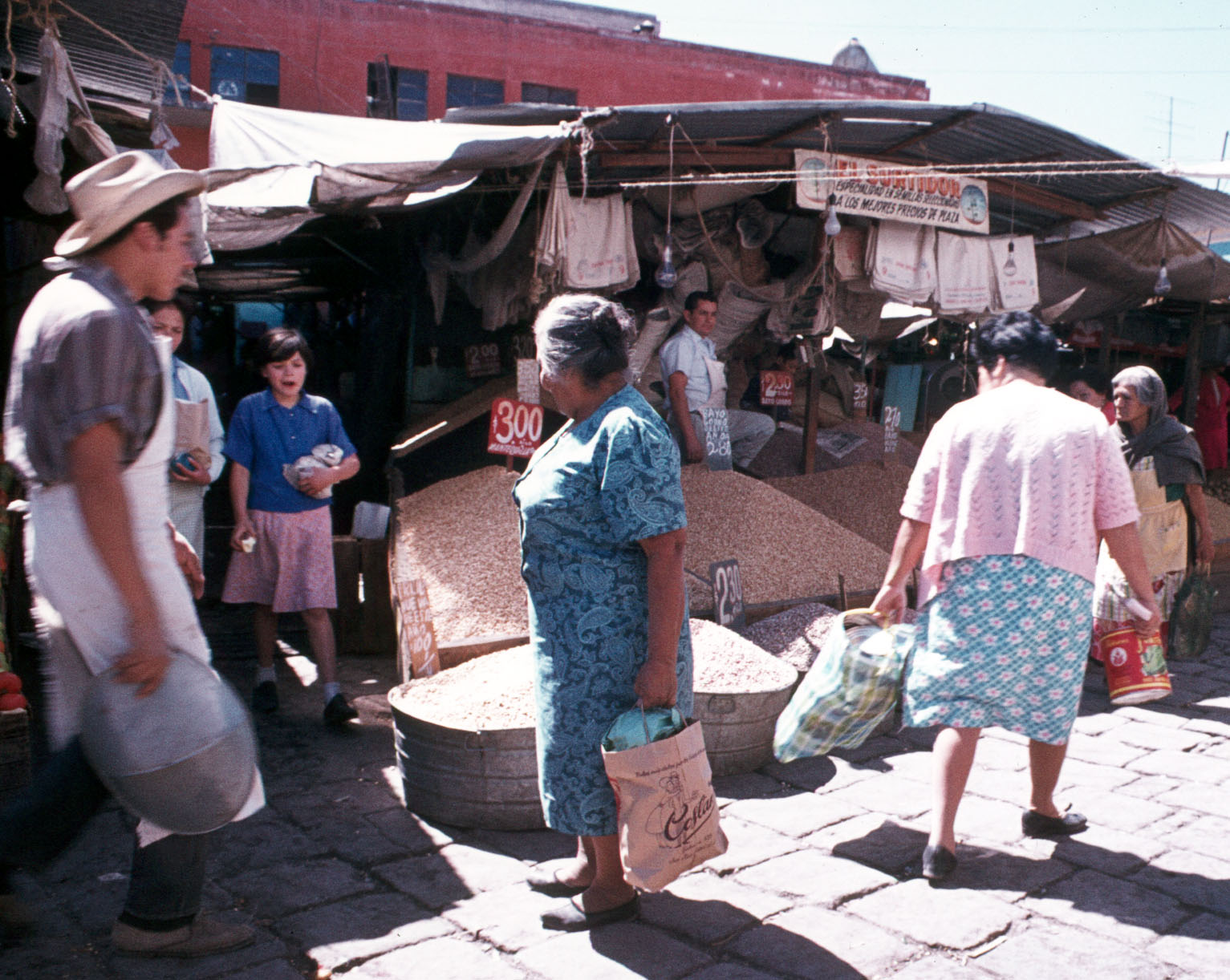 San Luis Potosi, SLP, Mexico
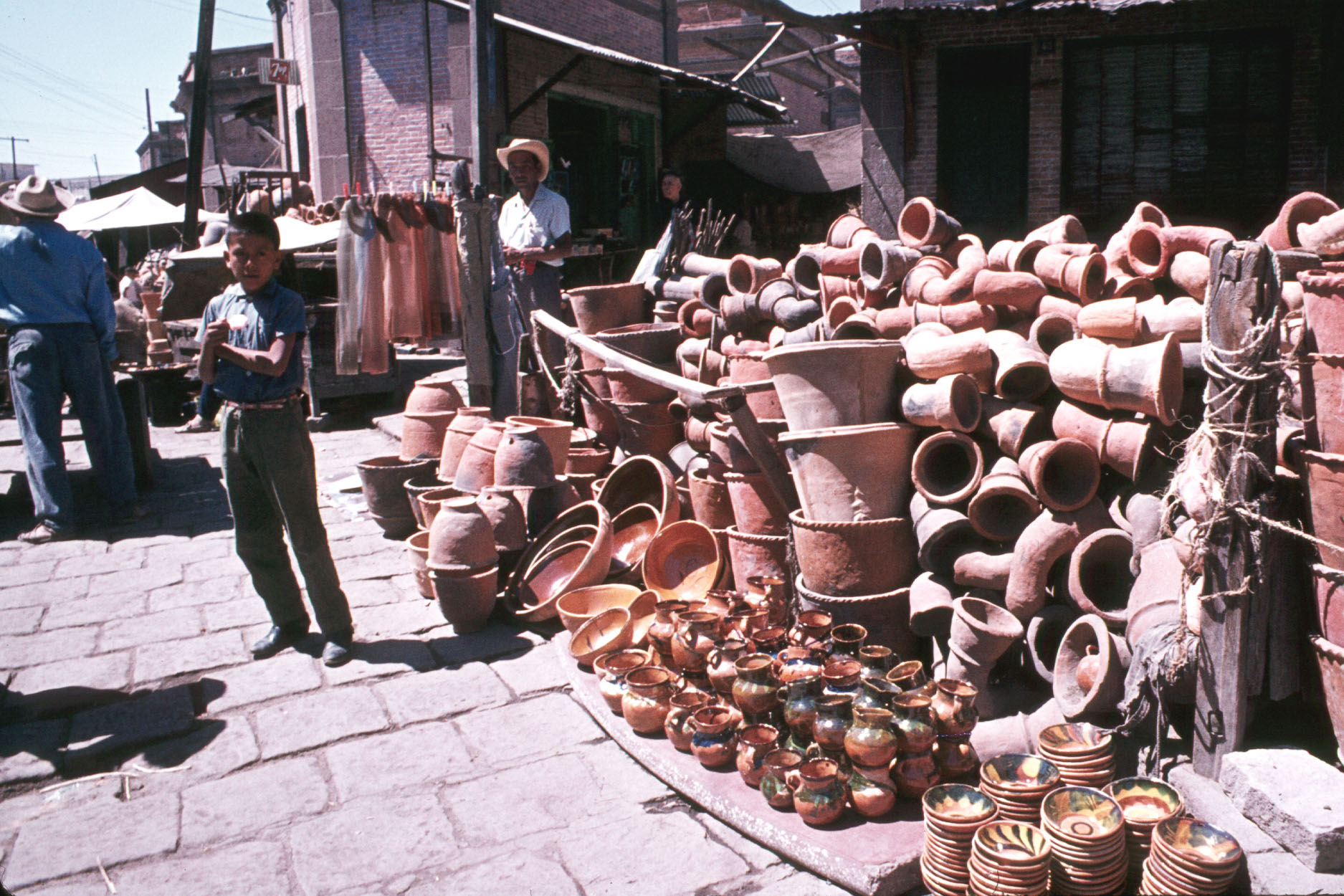 San Luis Potosi, SLP, Mexico
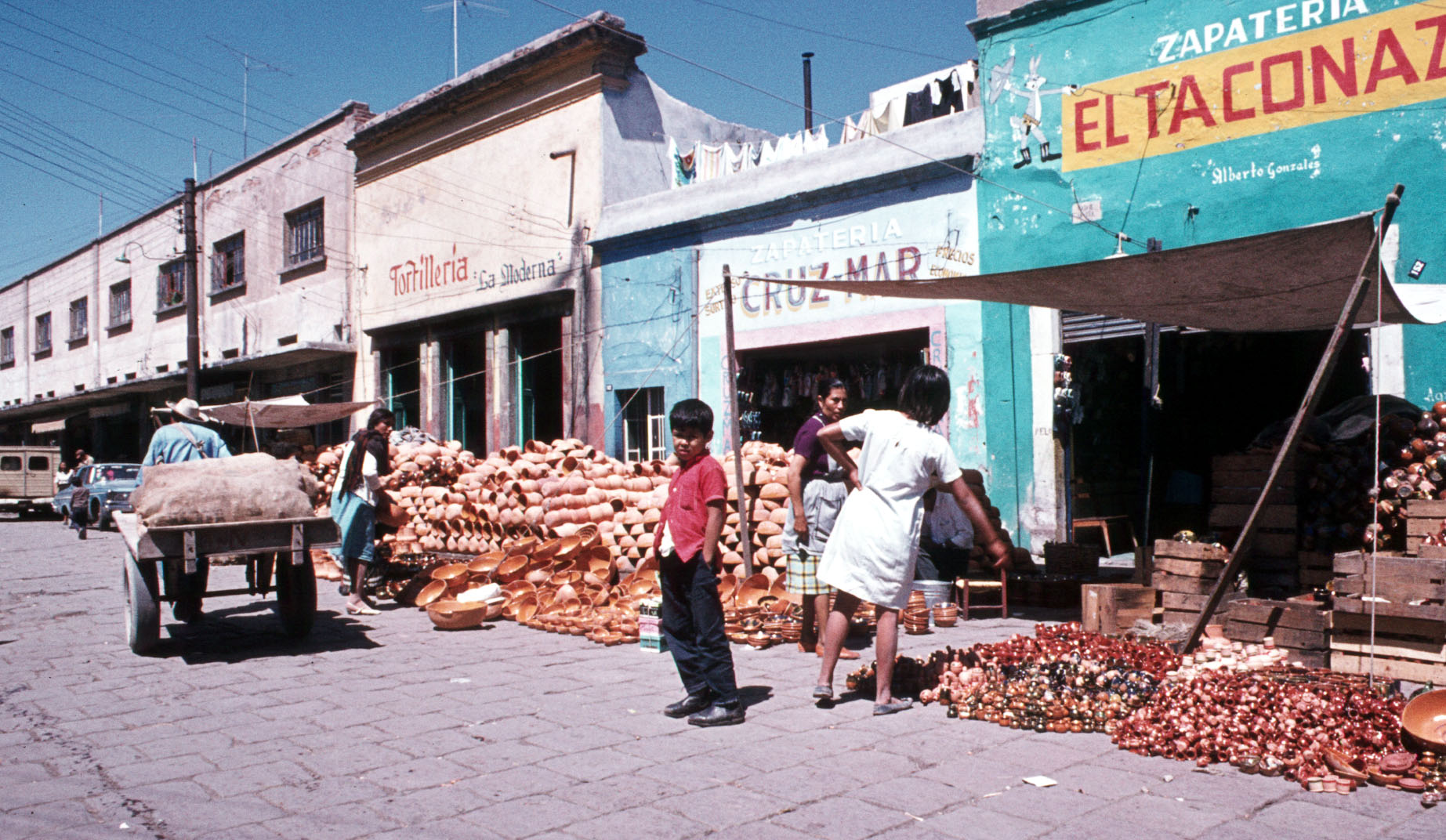 San Luis Potosi, SLP, Mexico
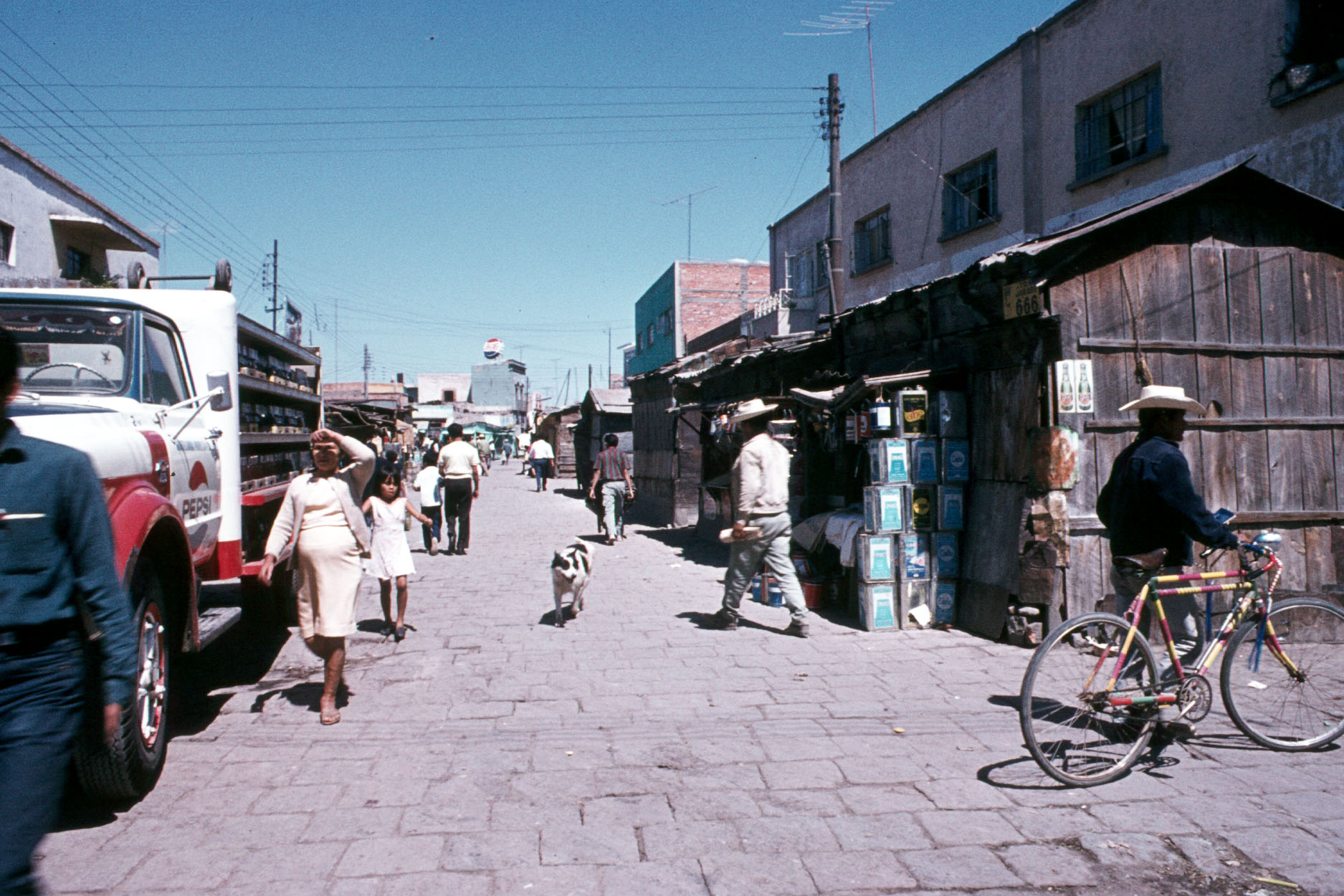 San Luis Potosi, SLP, Mexico
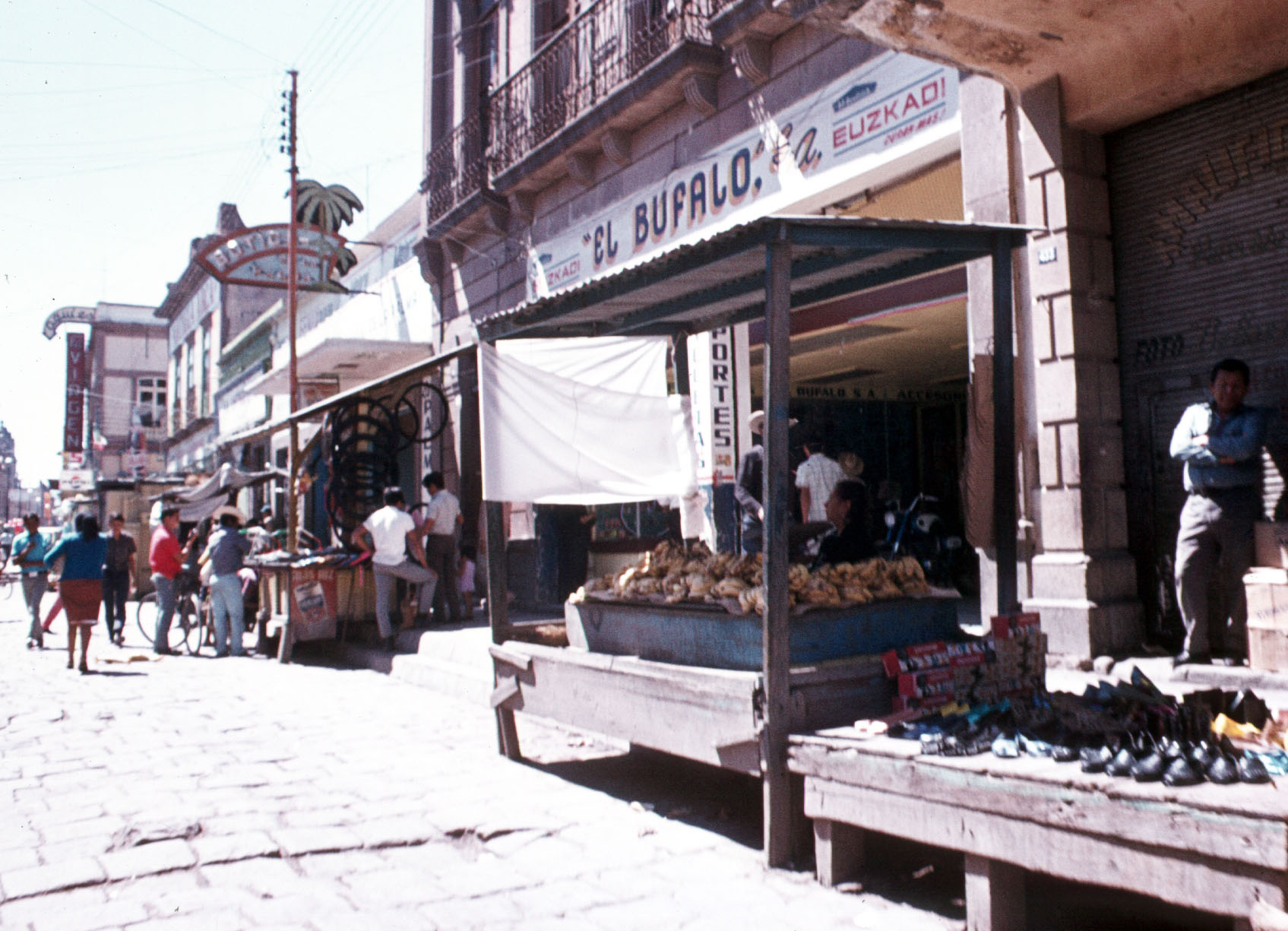 San Luis Potosi, SLP, Mexico
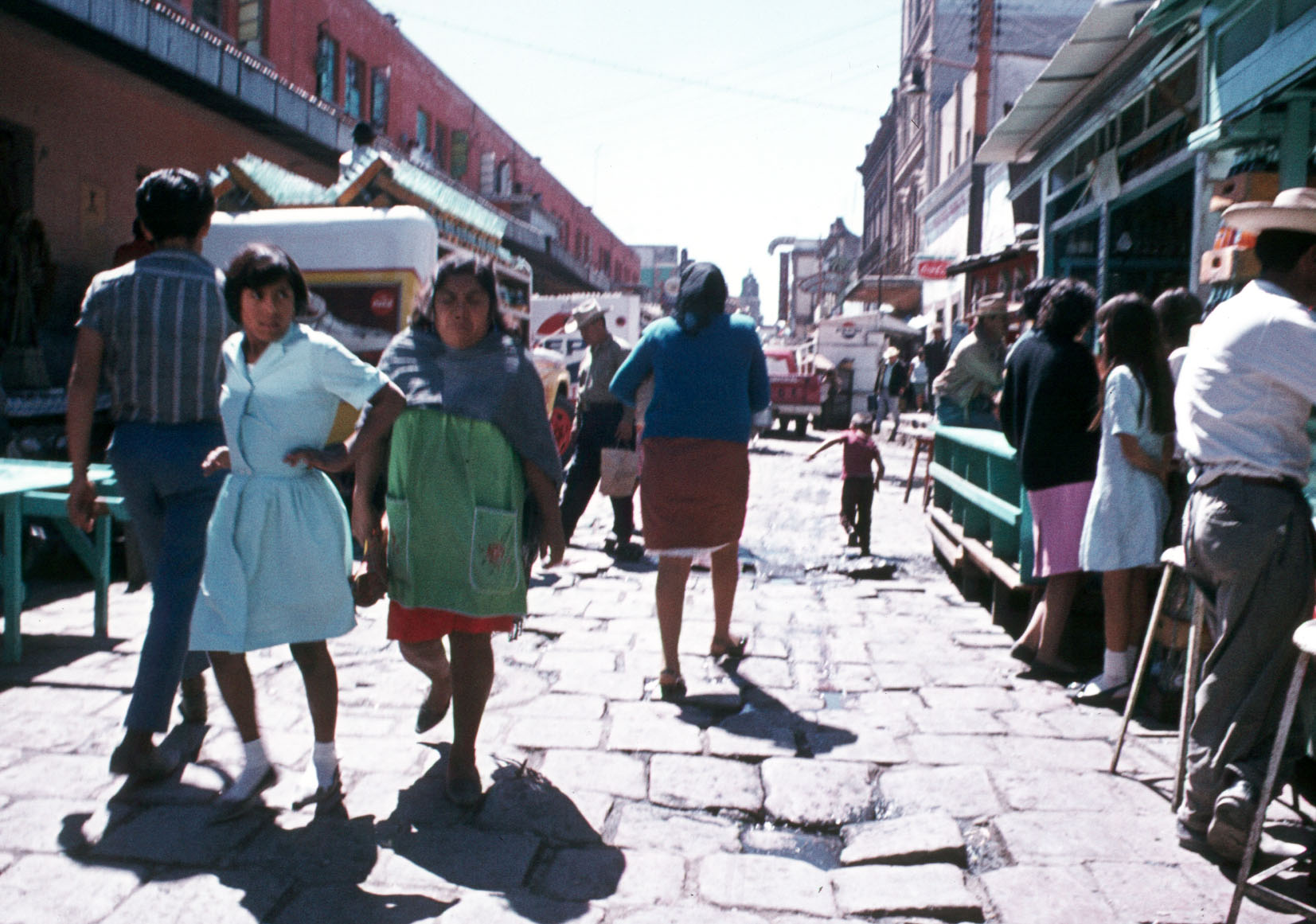 San Luis Potosi, SLP, Mexico
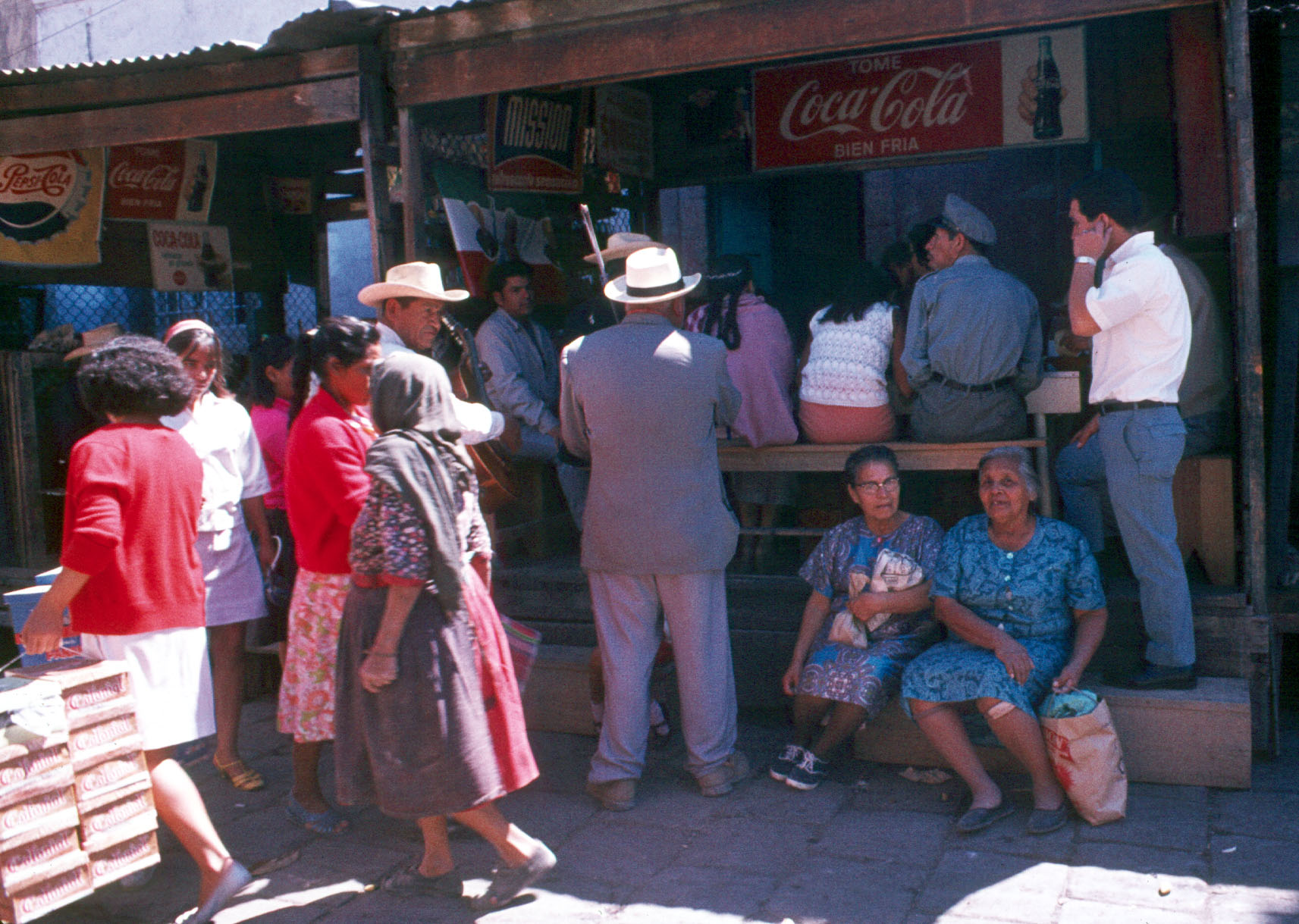 San Luis Potosi, SLP, Mexico
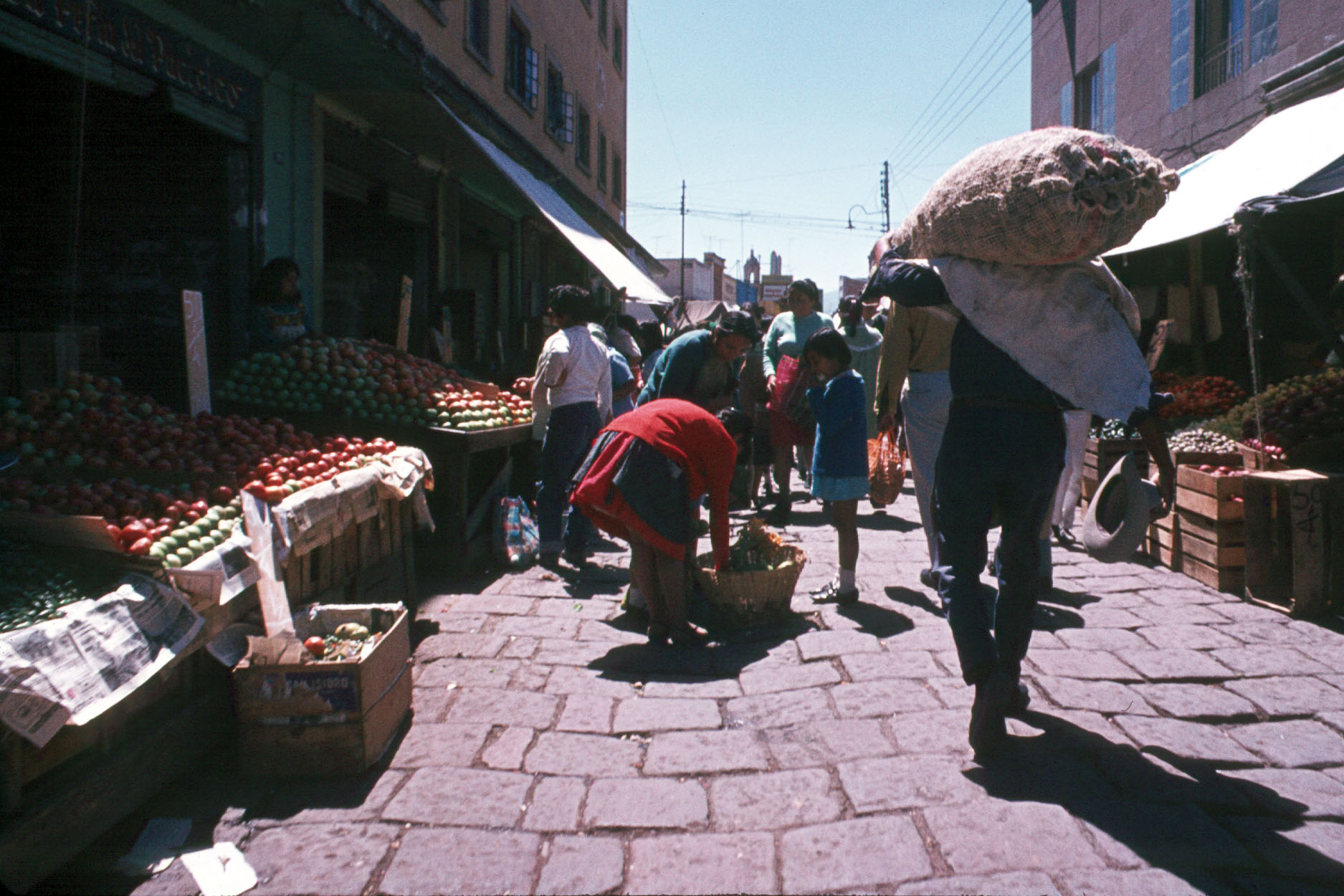 San Luis Potosi, SLP, Mexico
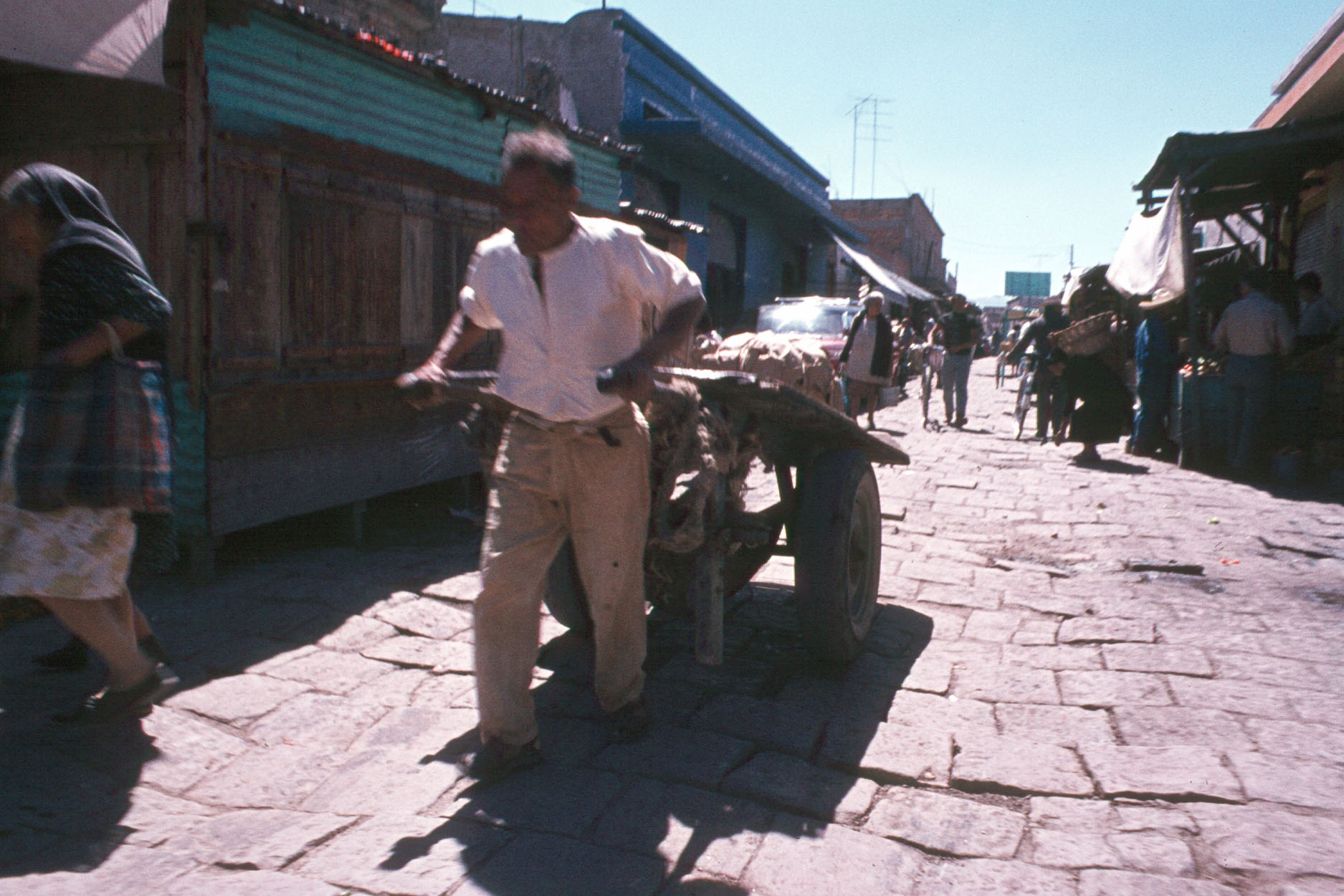 San Luis Potosi, SLP, Mexico
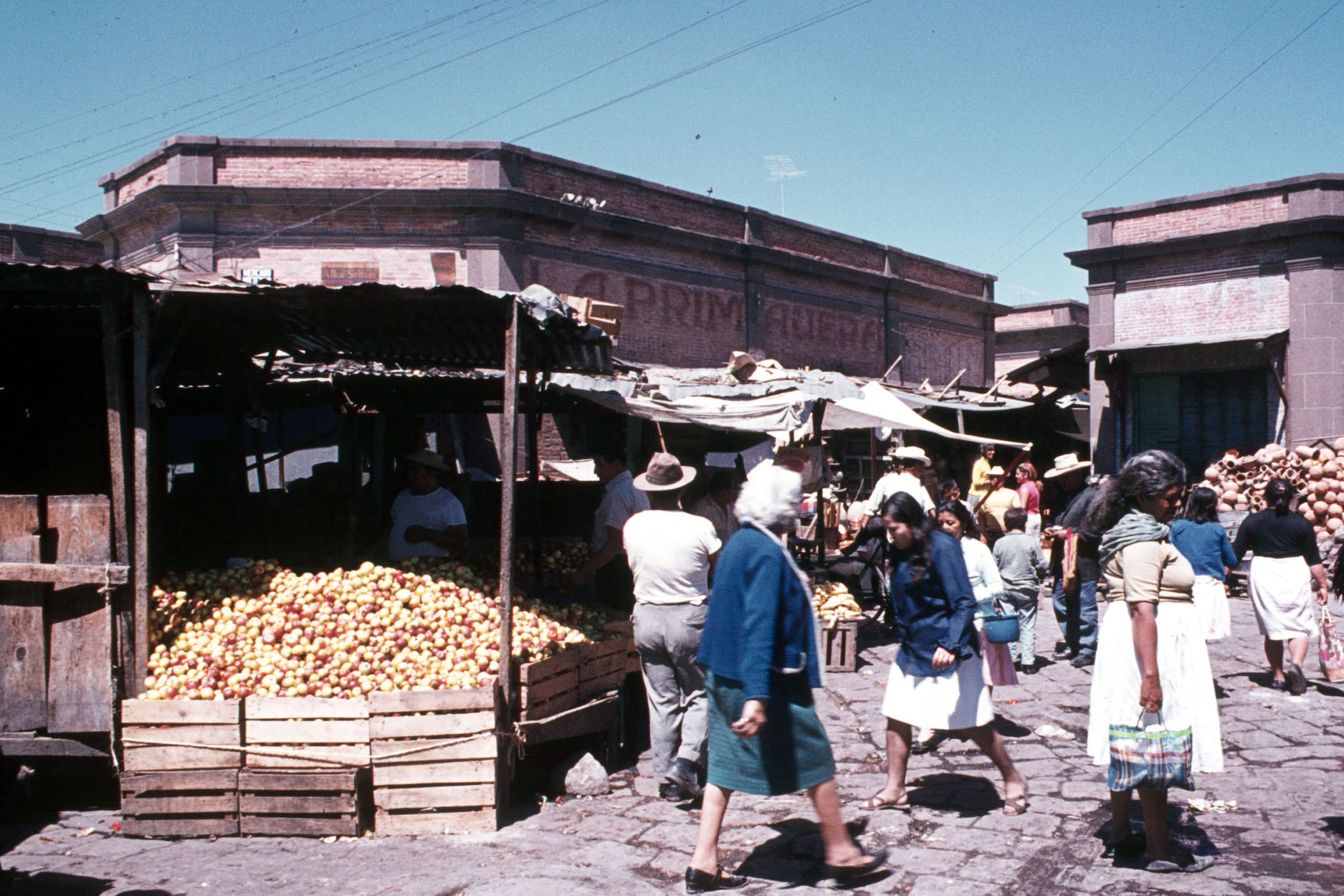 San Luis Potosi, SLP, Mexico
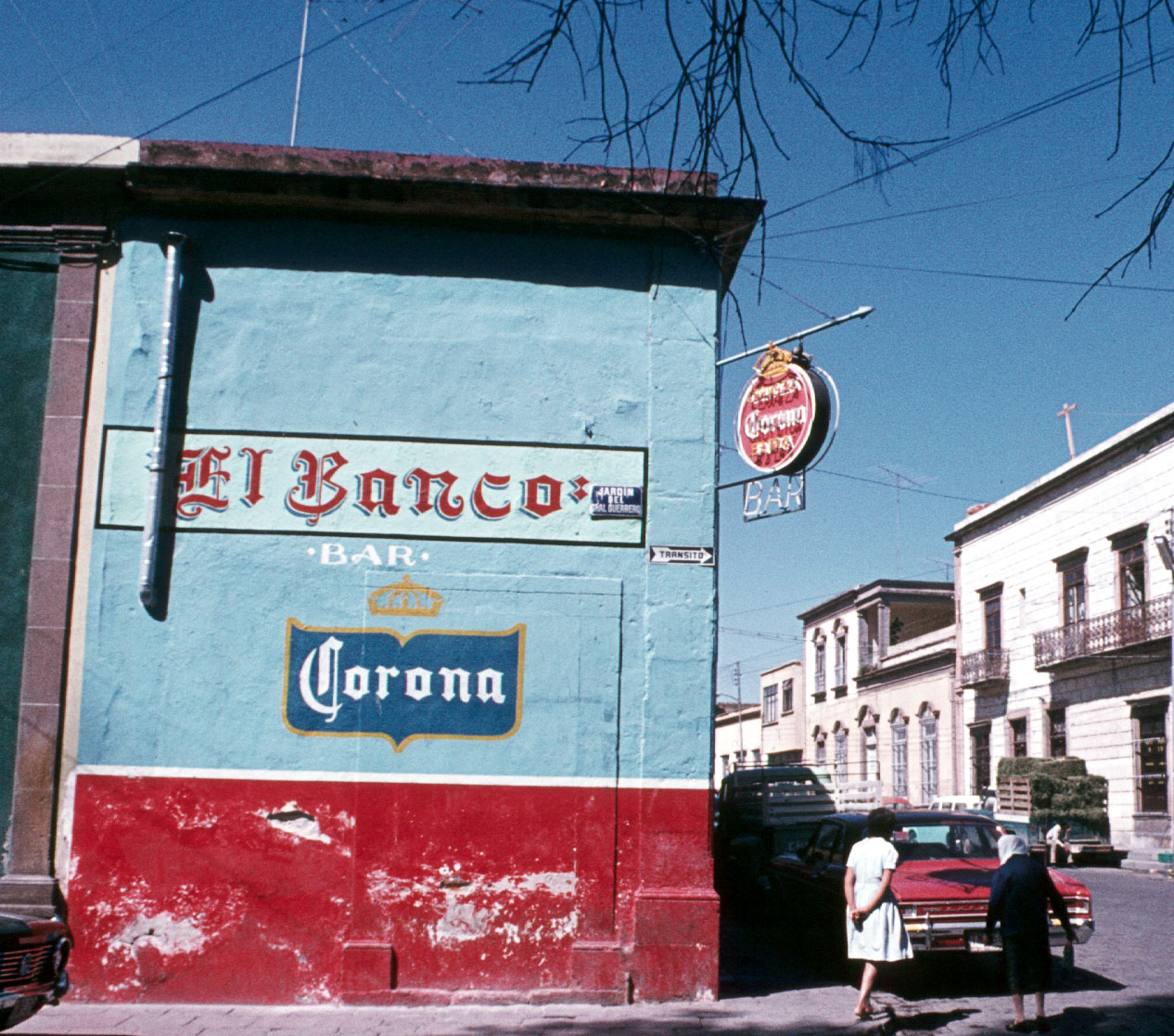 San Luis Potosi, SLP, Mexico
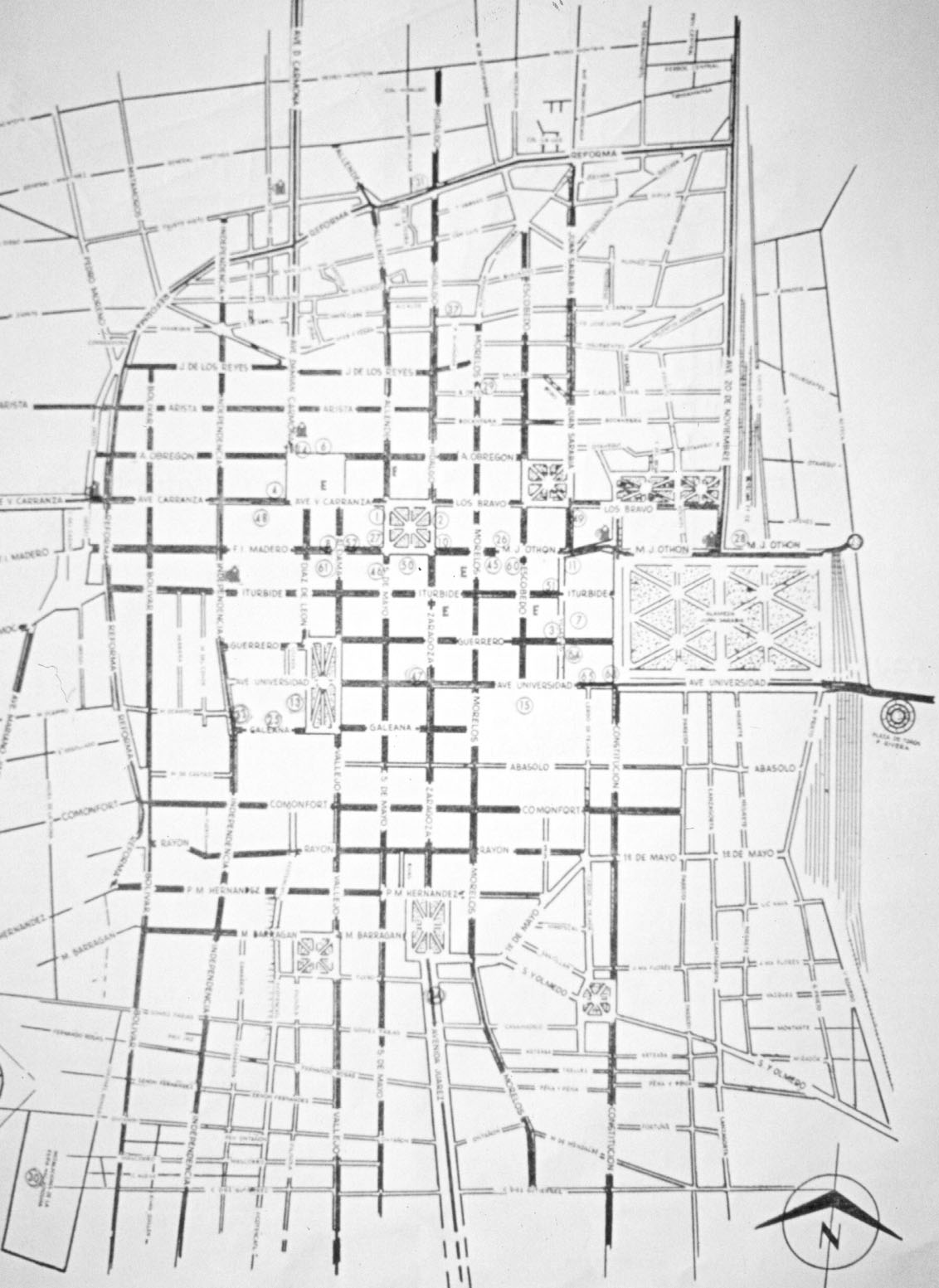 San Luis Potosi, SLP, Mexico
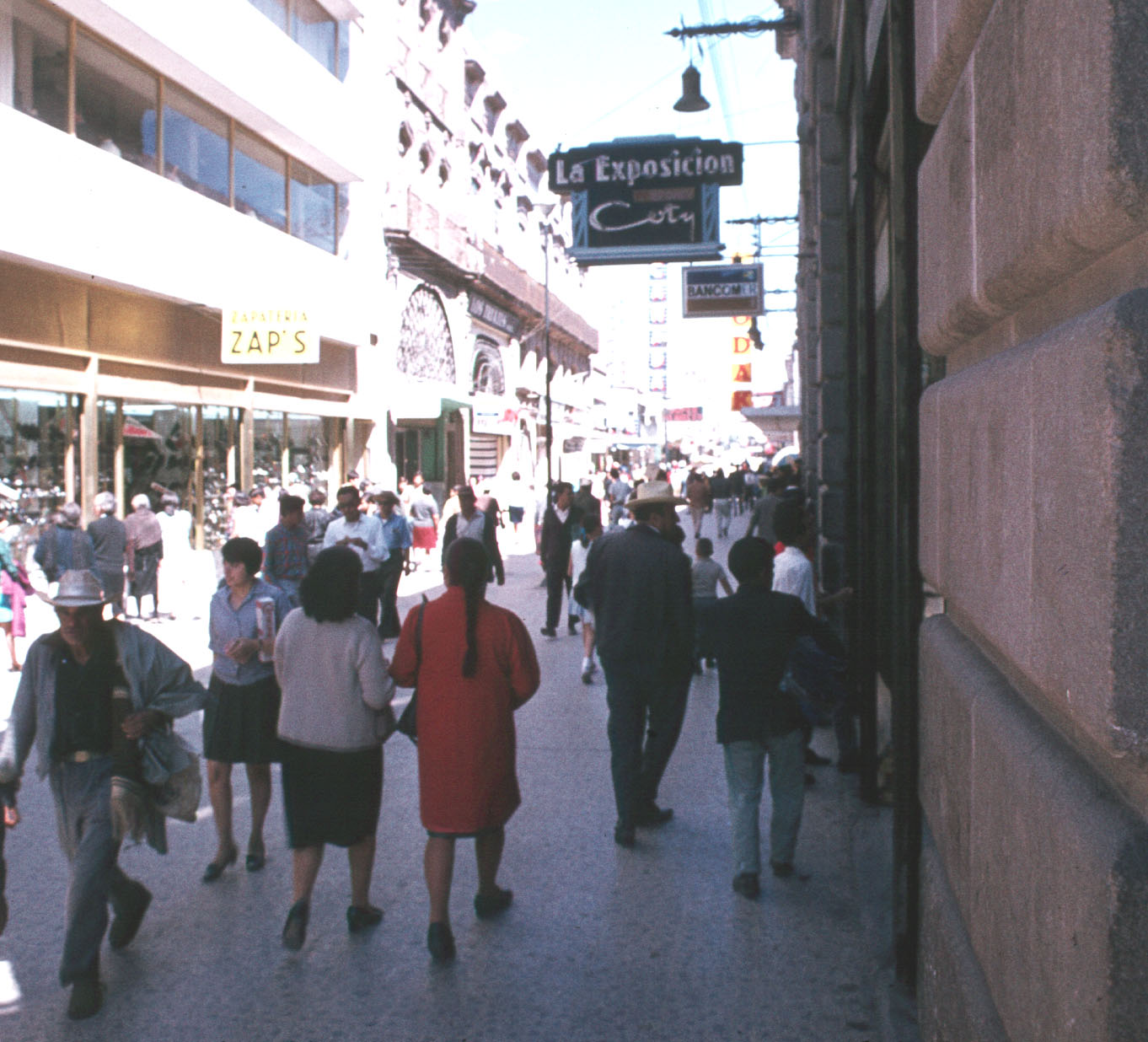 San Luis Potosi, SLP, Mexico
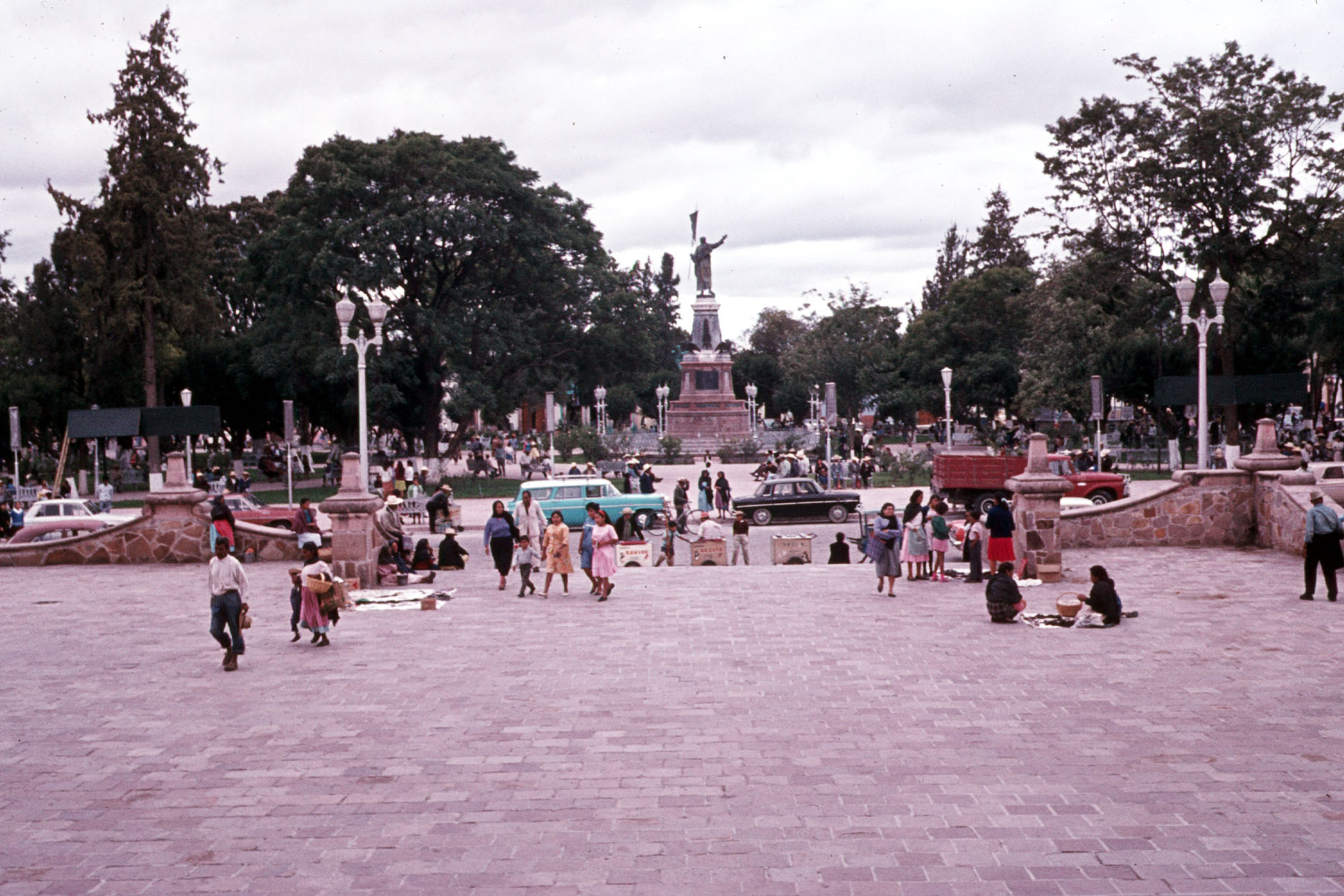 San Luis Potosi, SLP, Mexico
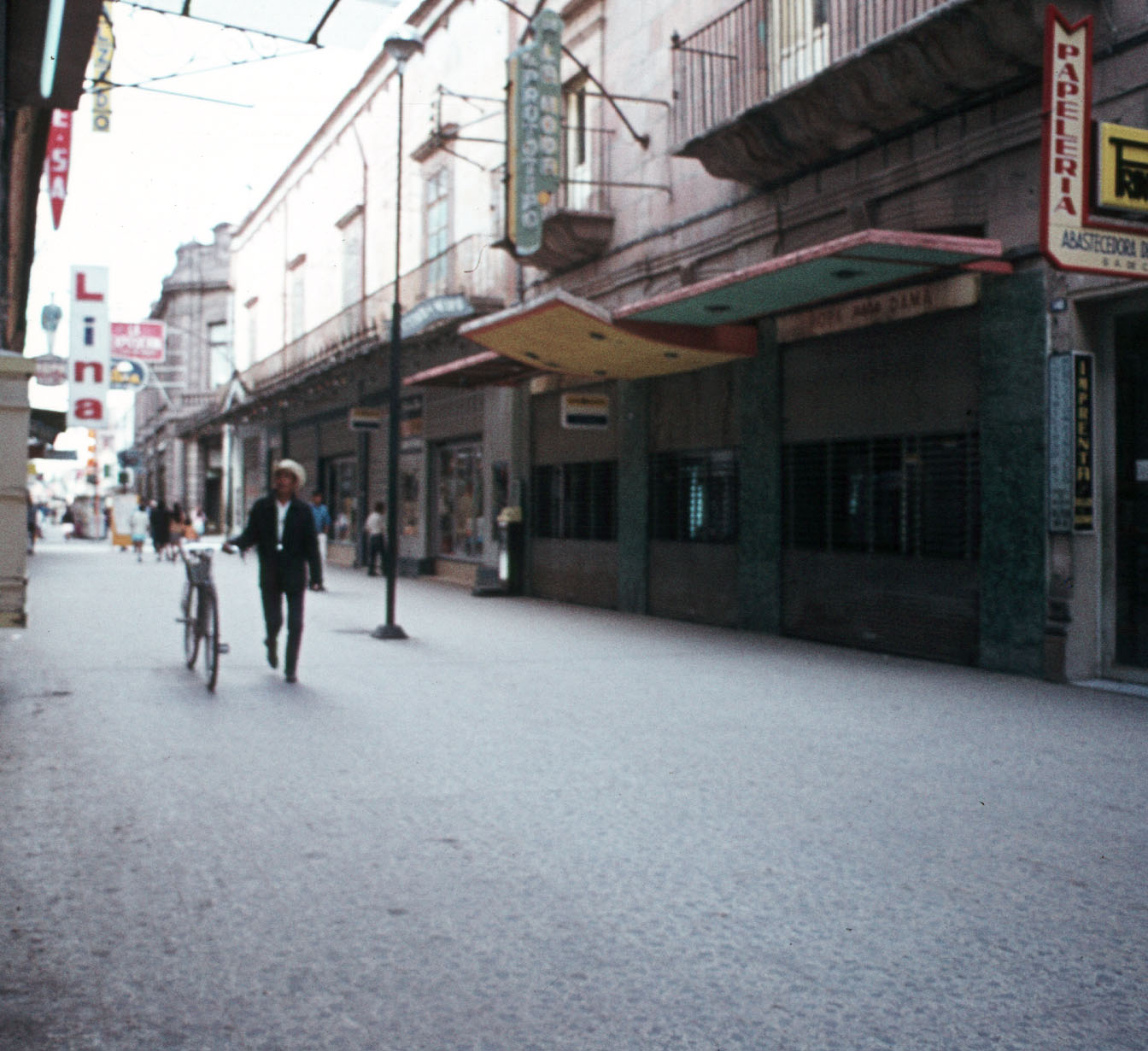 San Luis Potosi, SLP, Mexico
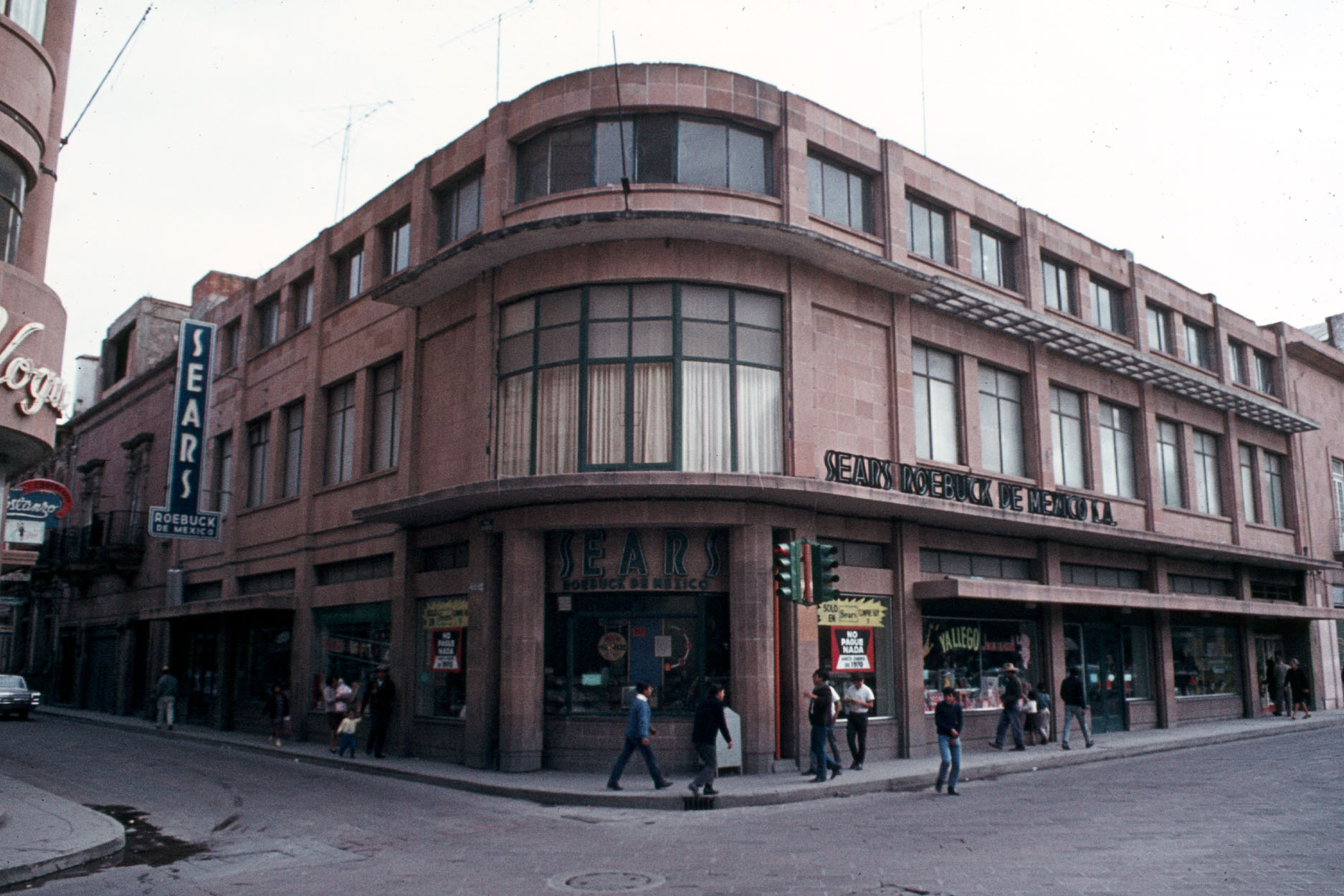 San Luis Potosi, SLP, Mexico
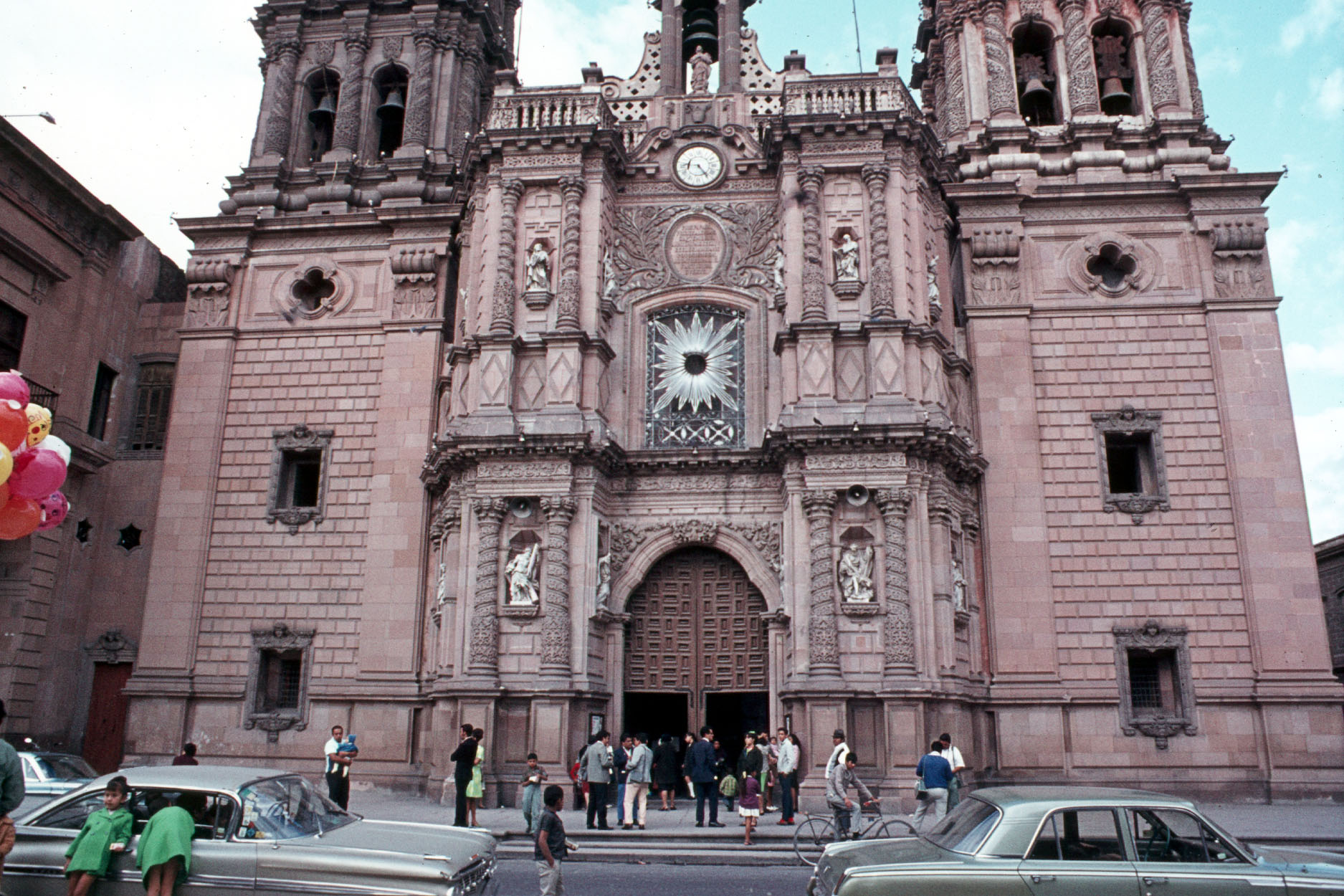 San Luis Potosi, SLP, Mexico
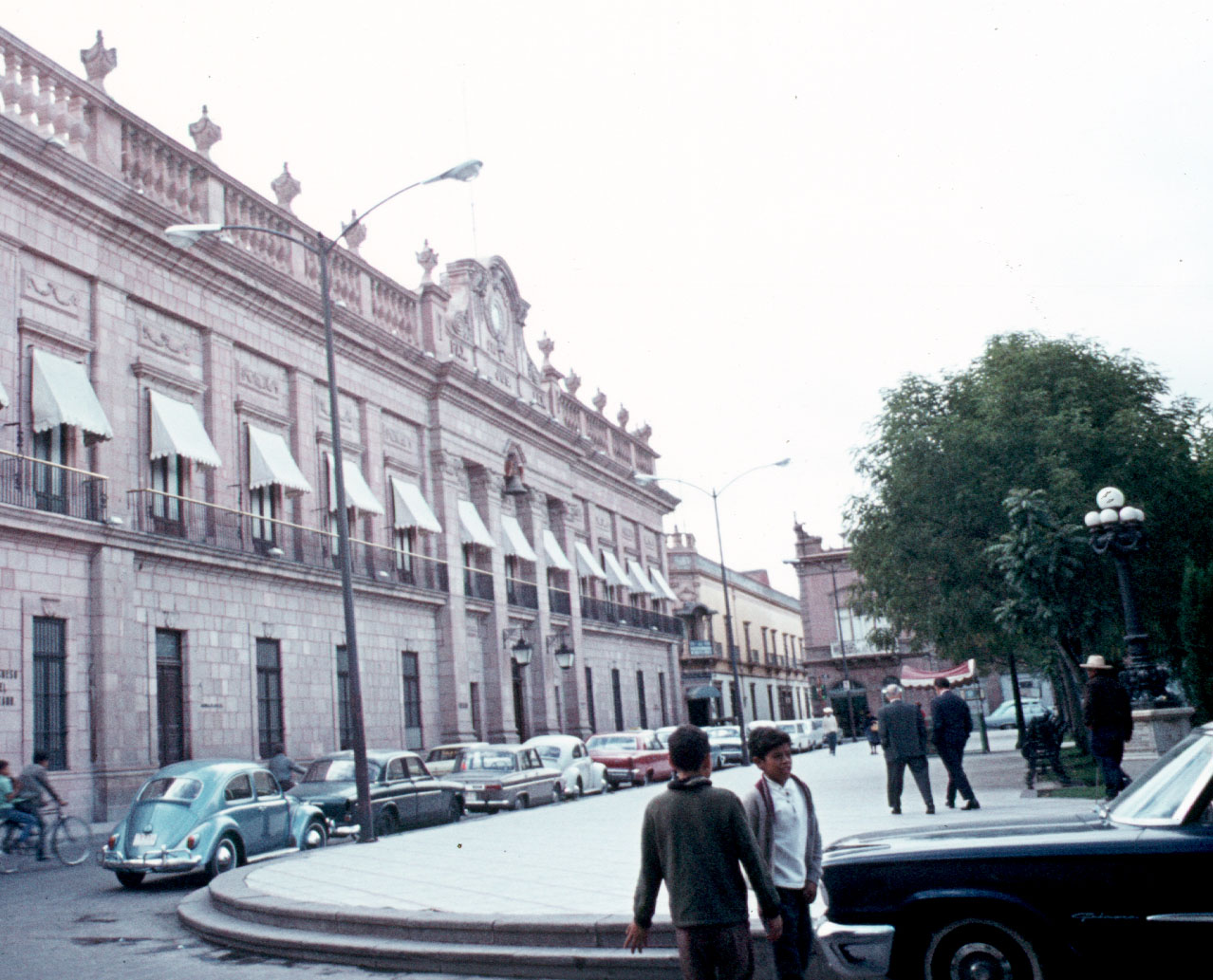 San Luis Potosi, SLP, Mexico
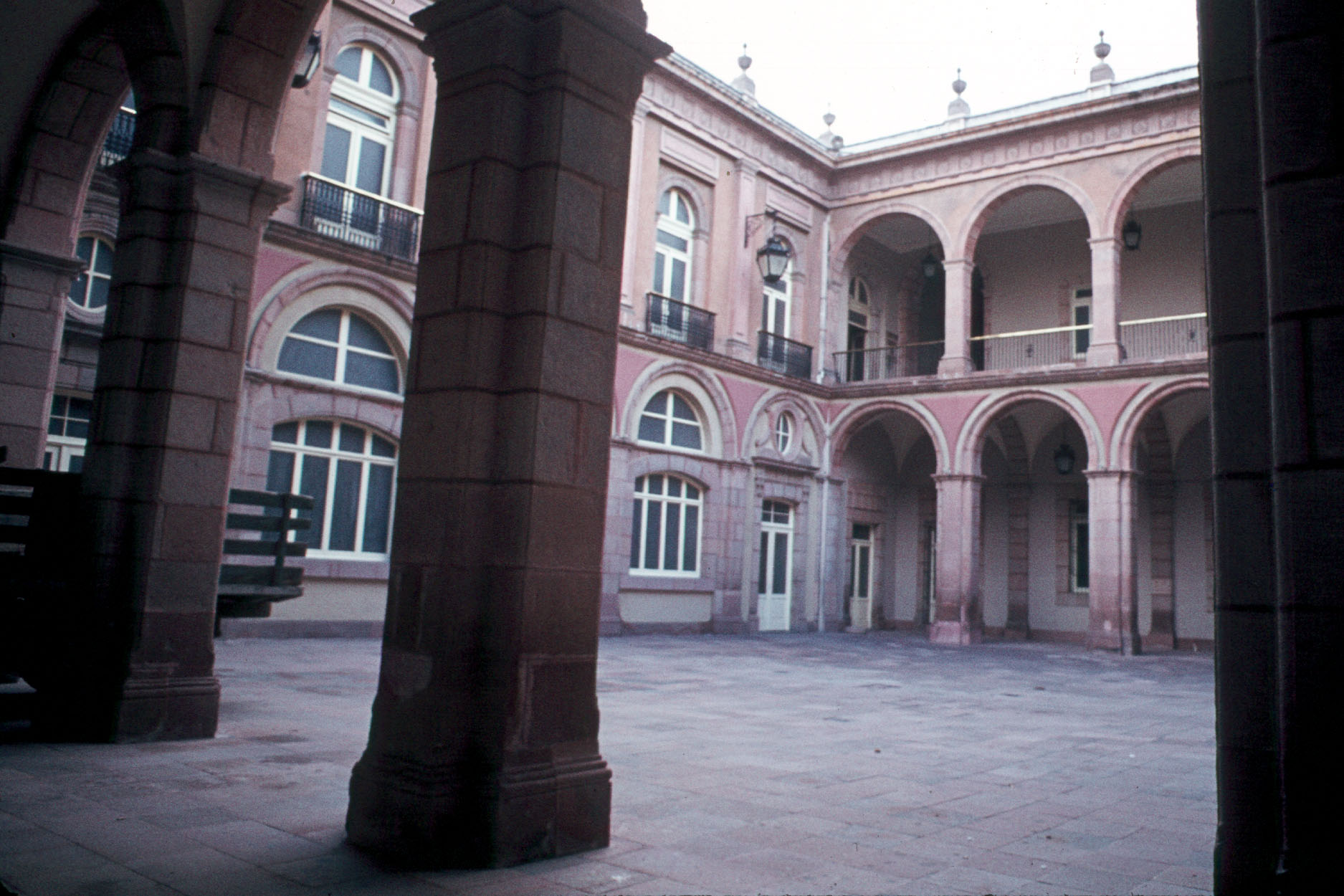 San Luis Potosi, SLP, Mexico
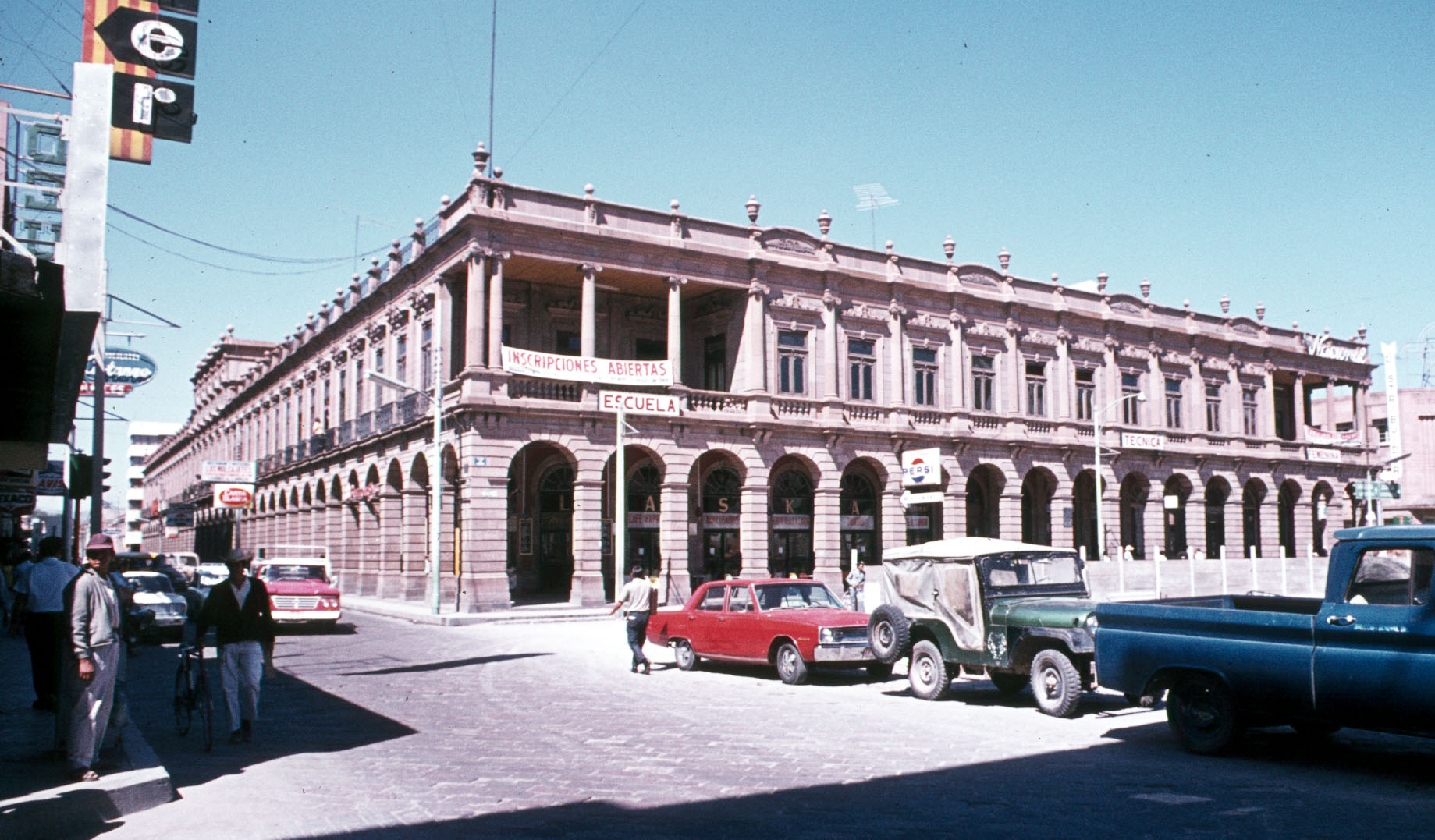 San Luis Potosi, SLP, Mexico
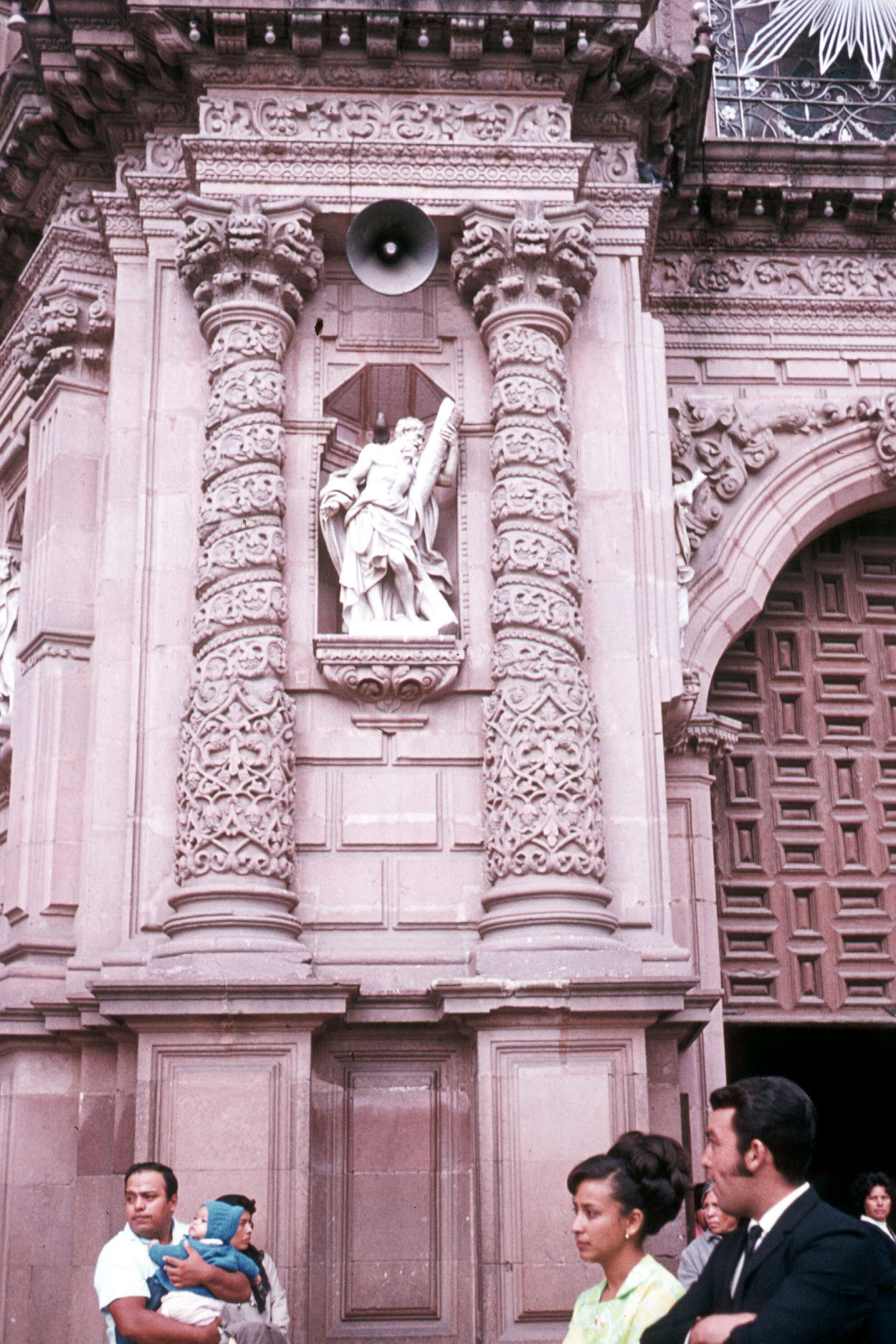 San Luis Potosi, SLP, Mexico
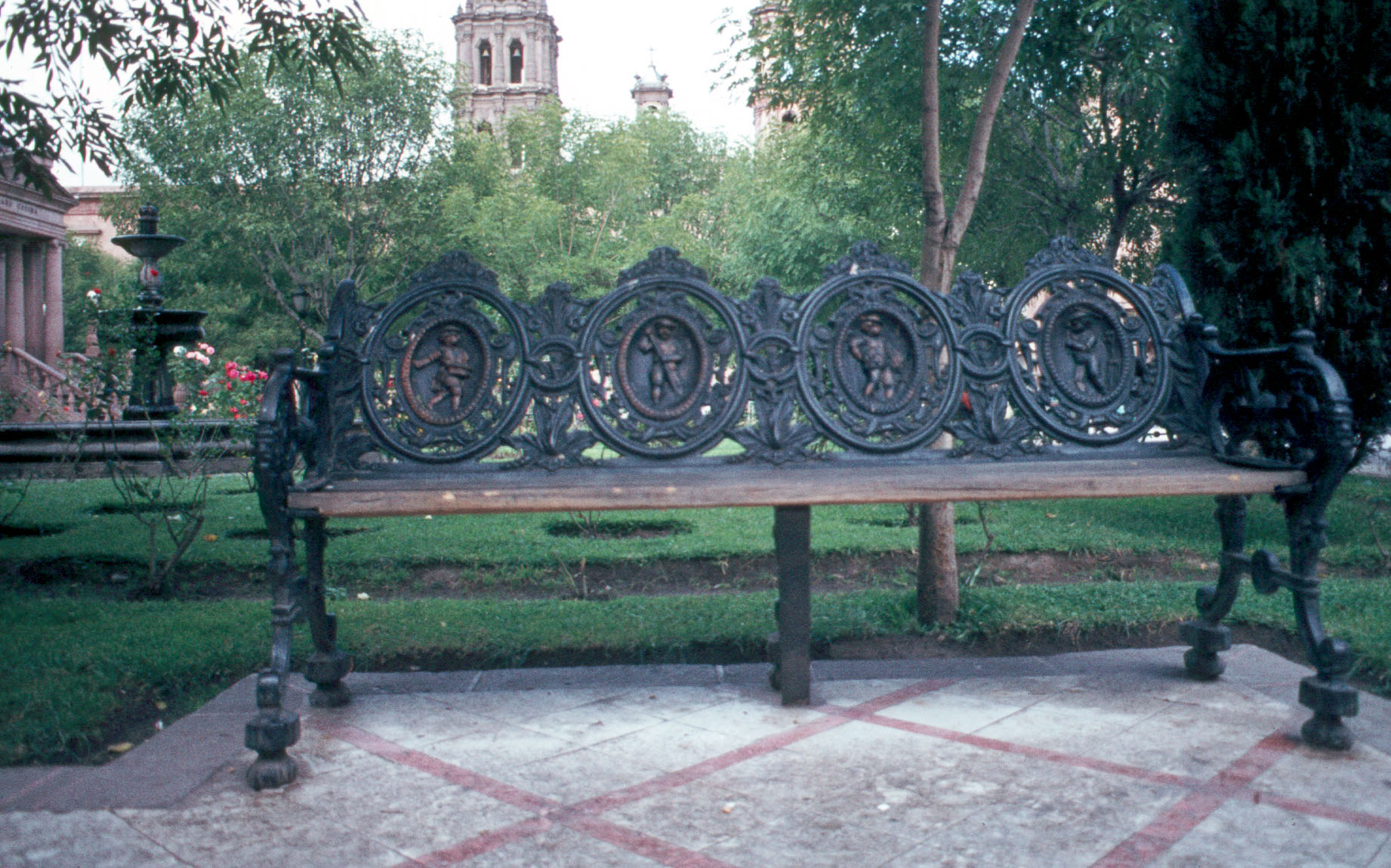 San Luis Potosi, SLP, Mexico
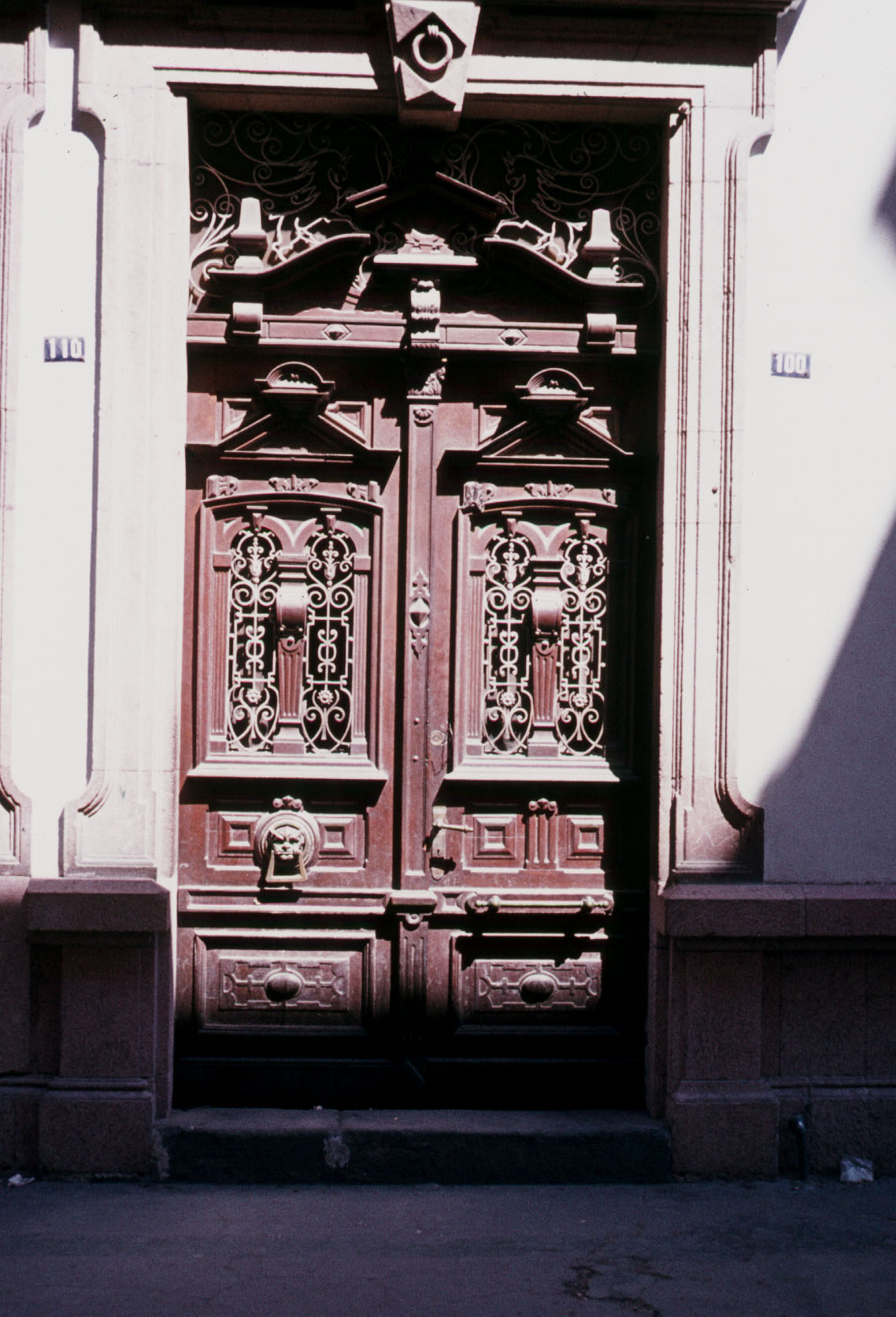 San Luis Potosi, SLP, Mexico
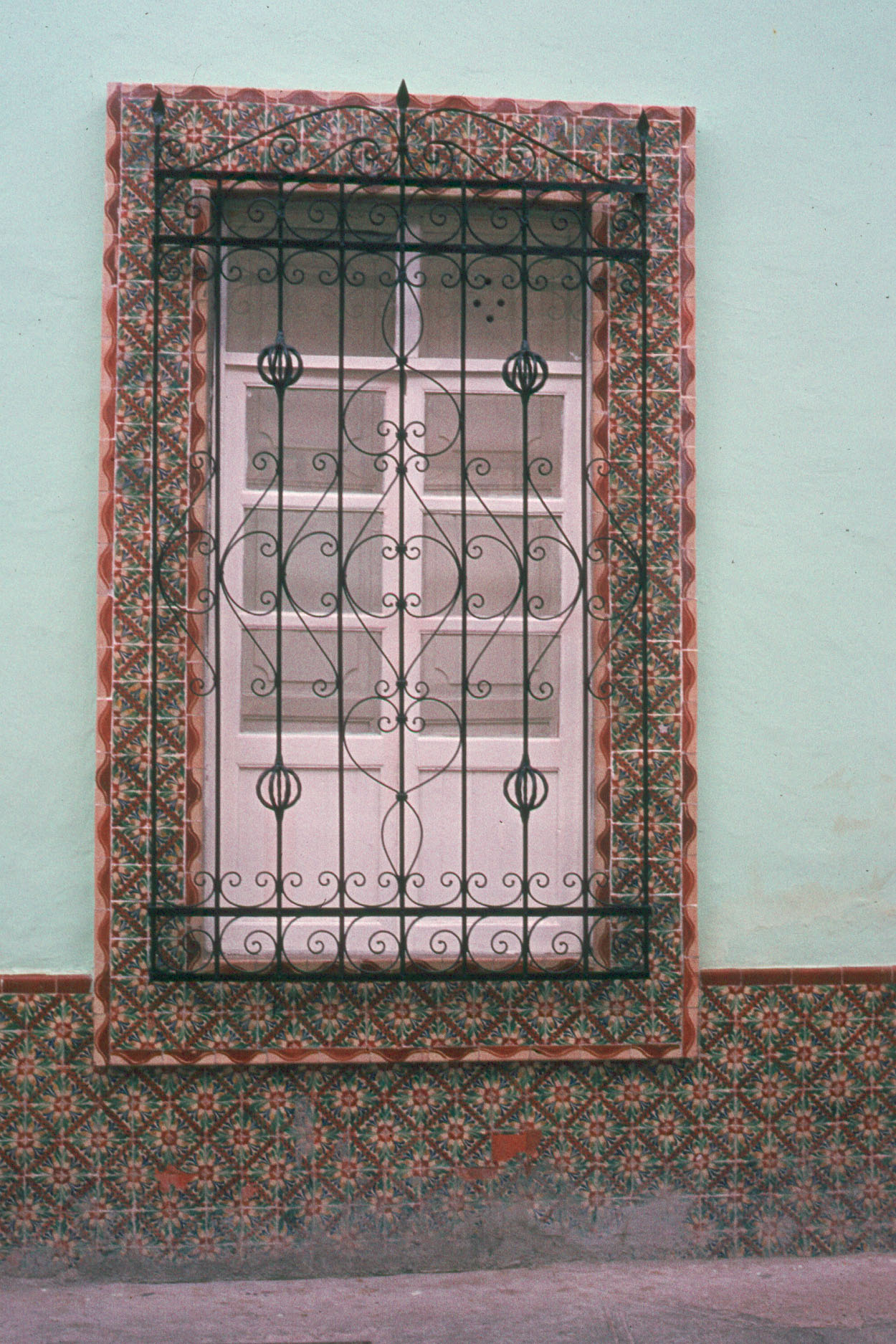 San Luis Potosi, SLP, Mexico
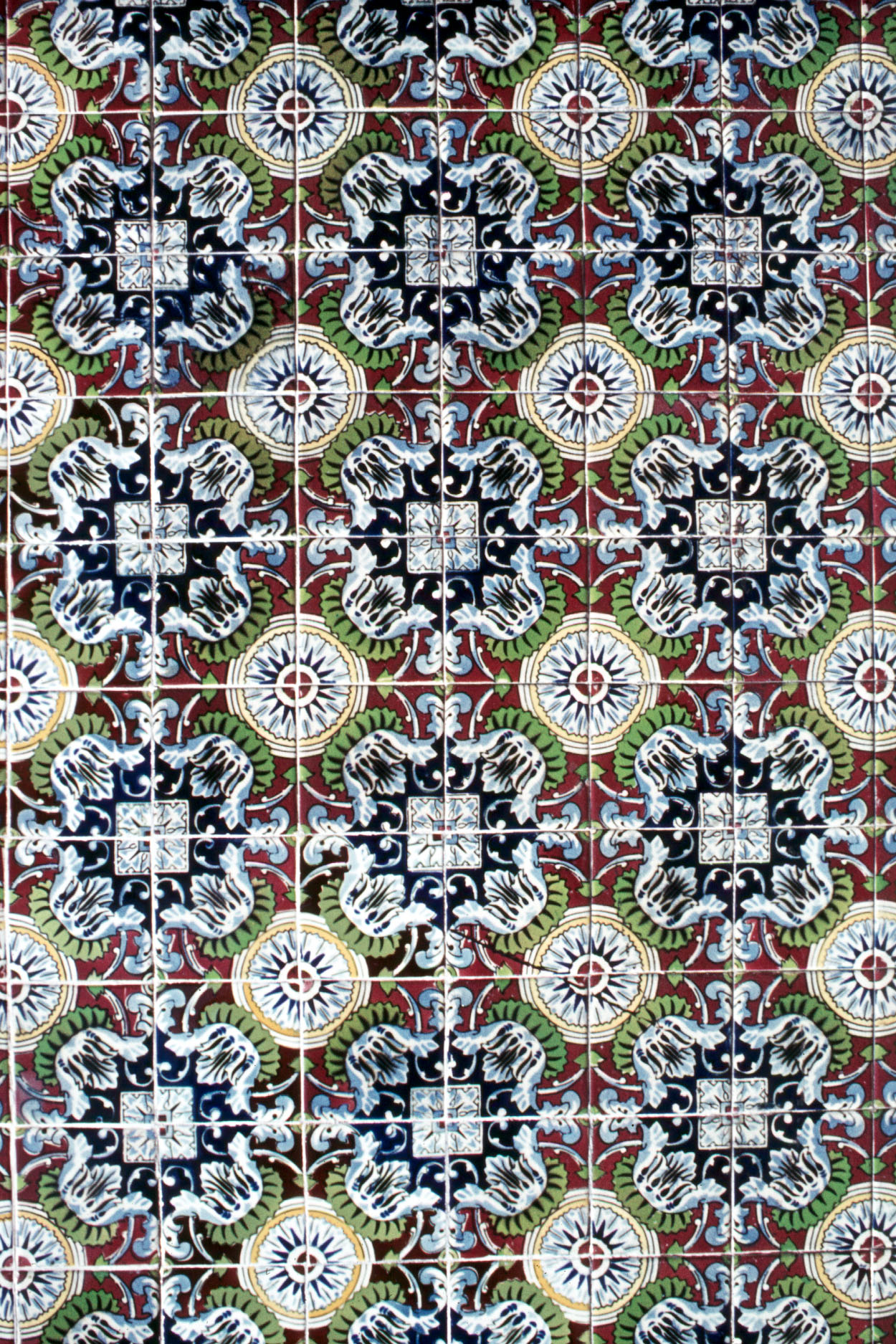 San Luis Potosi, SLP, Mexico
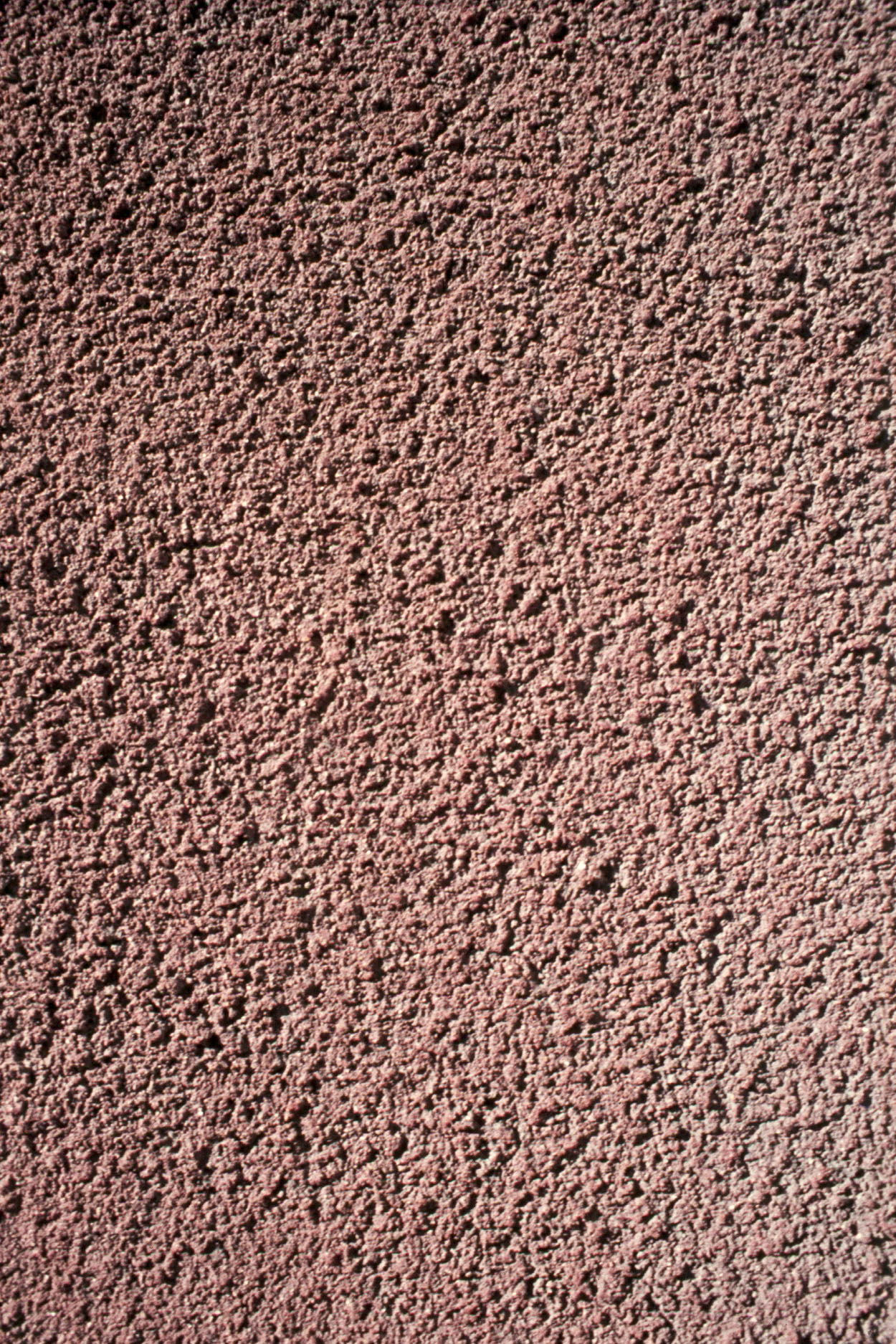 San Luis Potosi, SLP, Mexico
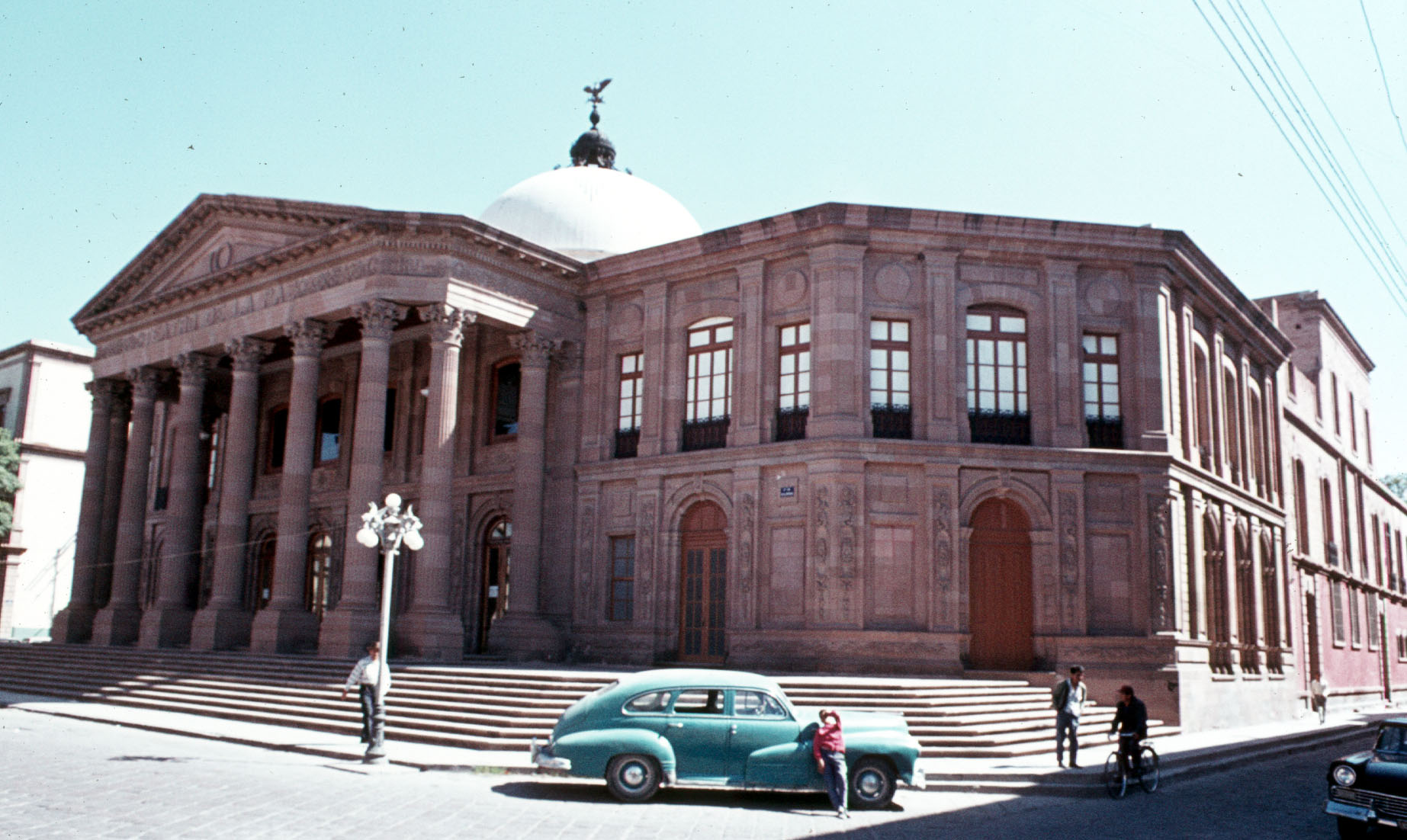 San Luis Potosi, SLP, Mexico
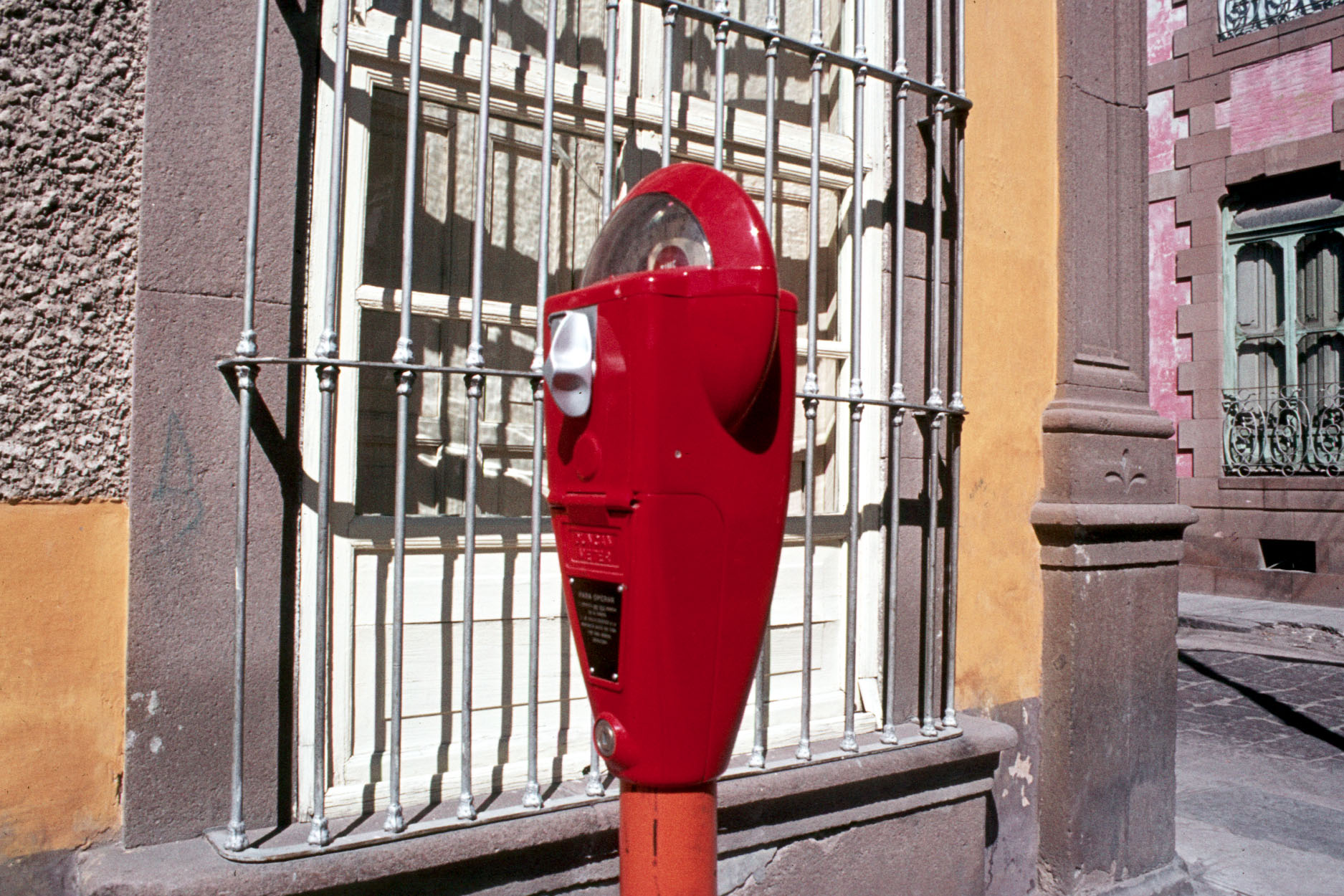 San Luis Potosi, SLP, Mexico